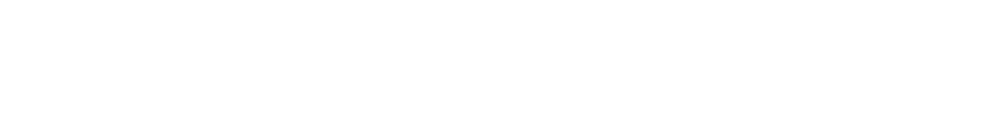 The Leading Platform Cooperative for Cities
See the World through Local Eyes!
Rob Monster,  CEO
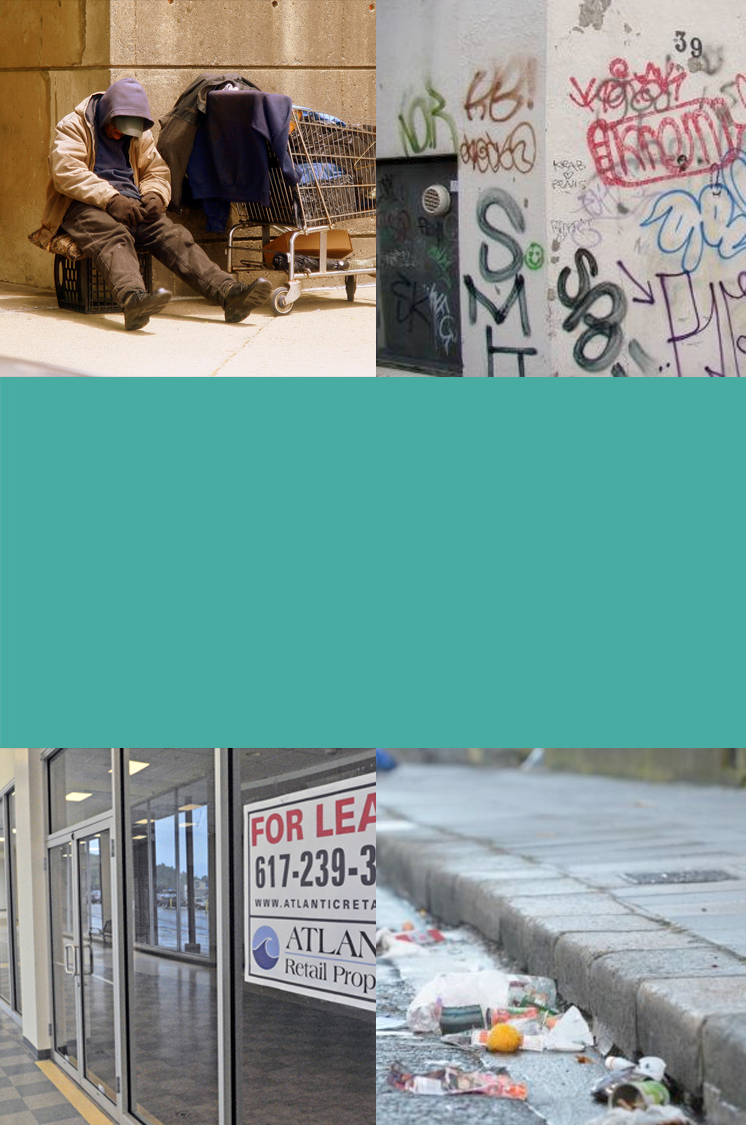 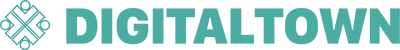 Cities have lost control of their Digital Brand
Only 6% of visitors to a city will use a city visitor website or app
50% of digital media is consumed on apps. Most cities don’t have one.


Pressure on merchants from Winner-Take-All
2% average annual decline in local retail sales 
Up to 40% commissions paid by hotel operators to market-makers


Sharing economy is causing a new Wild-West
Regulation, taxation, and enforcement of sharing economy is difficult 
In Barcelona, 30% of all apartments are now Short Term Rentals!
The Problem
Cities are experiencing unprecedented pressure in the Digital Age
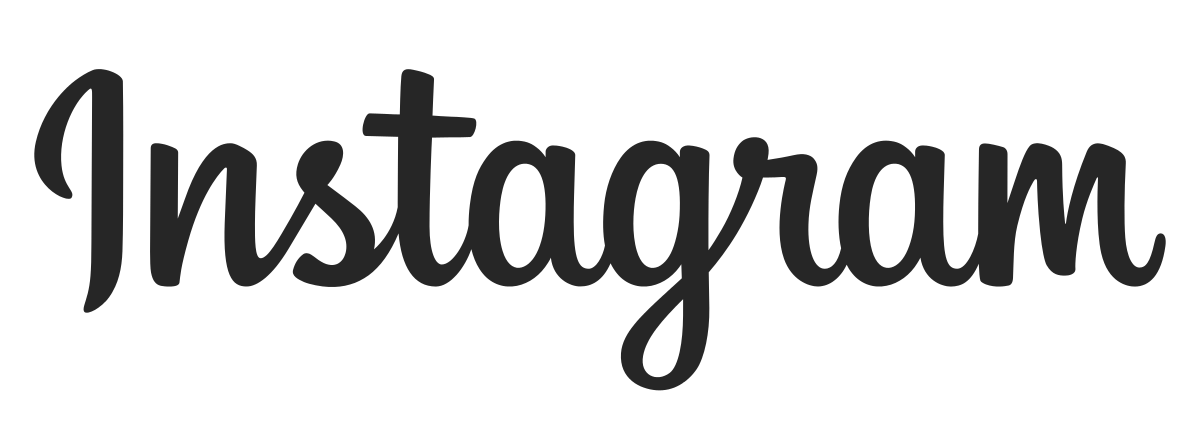 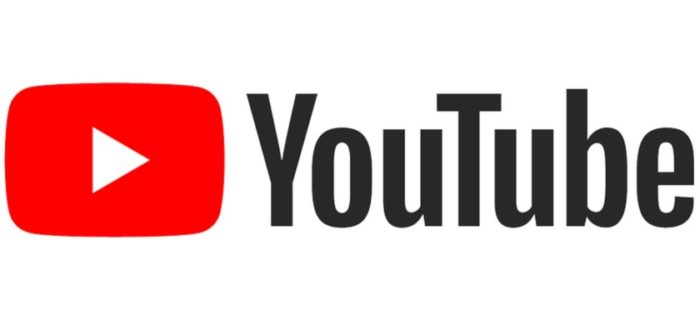 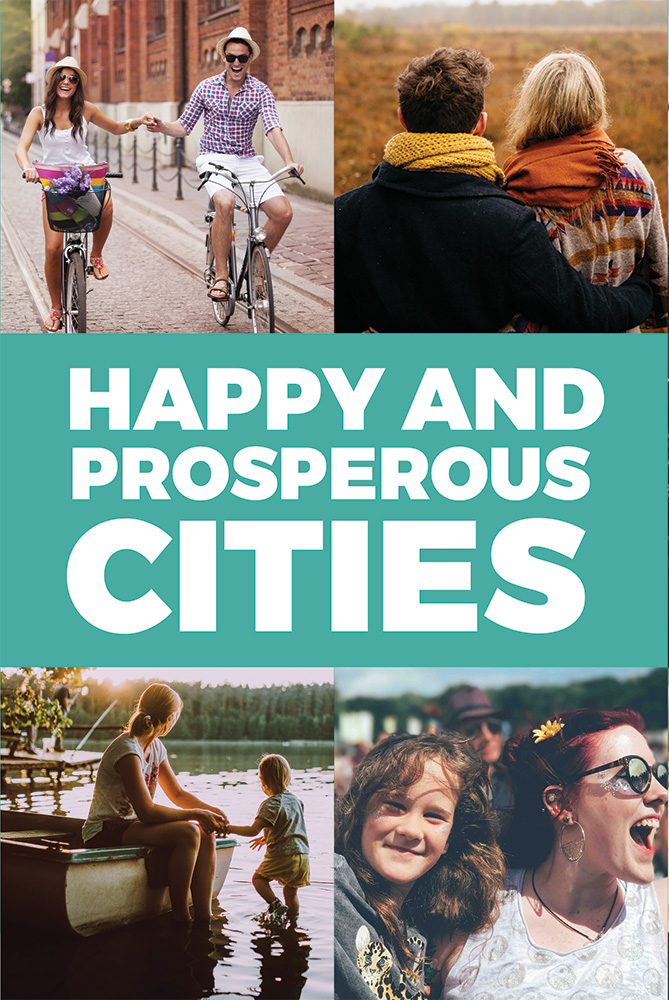 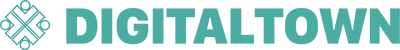 The Goal for Cities

A thriving, sovereign and sustainable local economy where:

 People are able to live, work and spend locally

 Residents co-create improved Quality of Life

 Sharing Economy that works for everyone
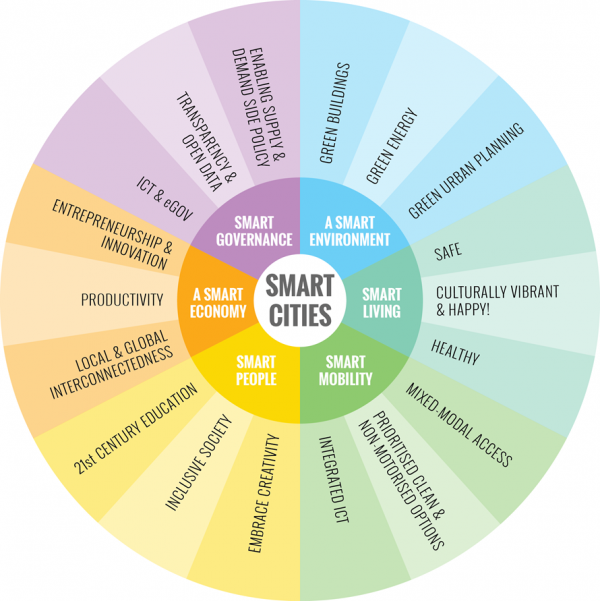 The result:

 Money stays in the local economy

 Residents are engaged 24/7 digitally

 Visitors can see the world through local eyes
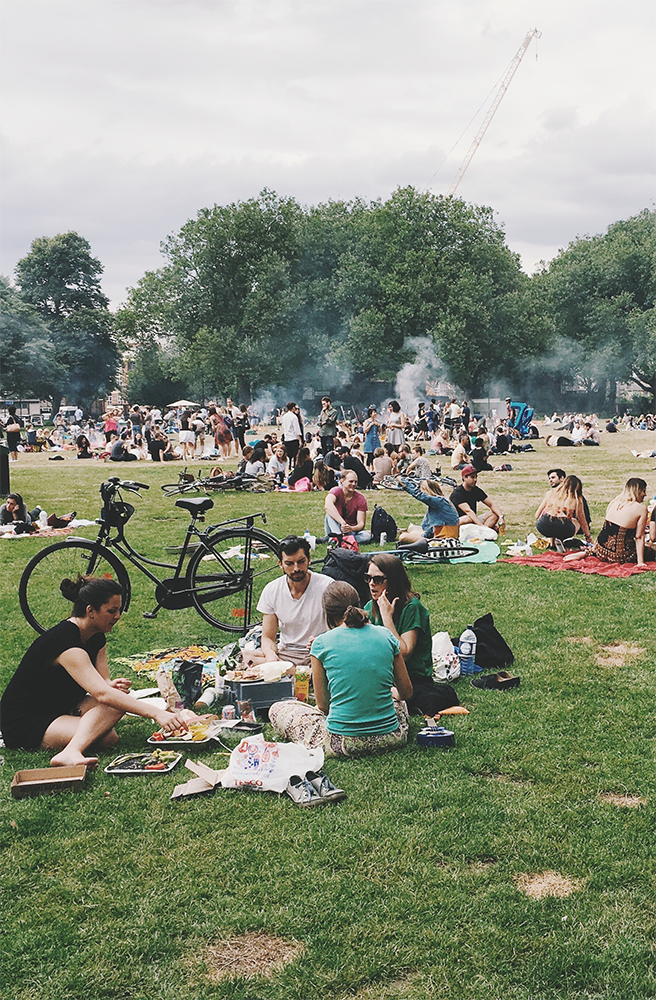 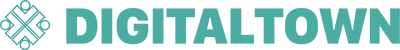 The DigitalTown Solution
Every city becomes its own locally owned
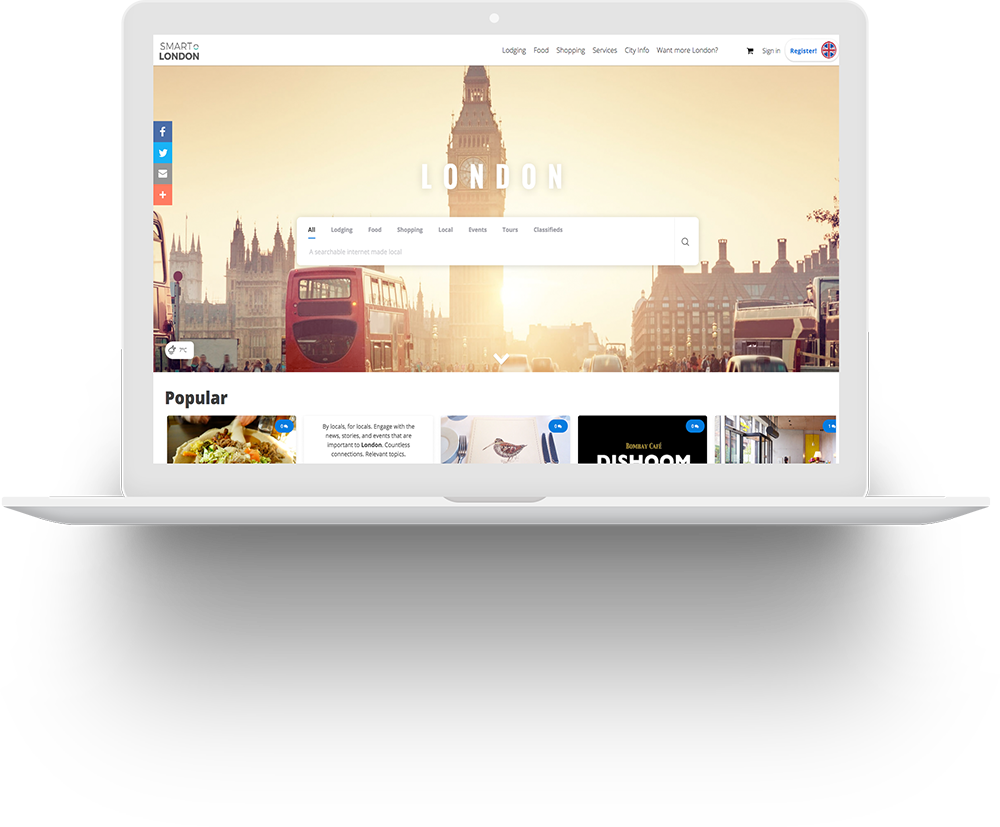 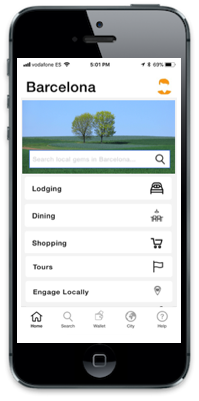 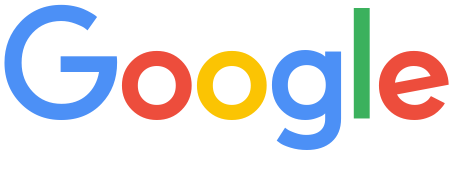 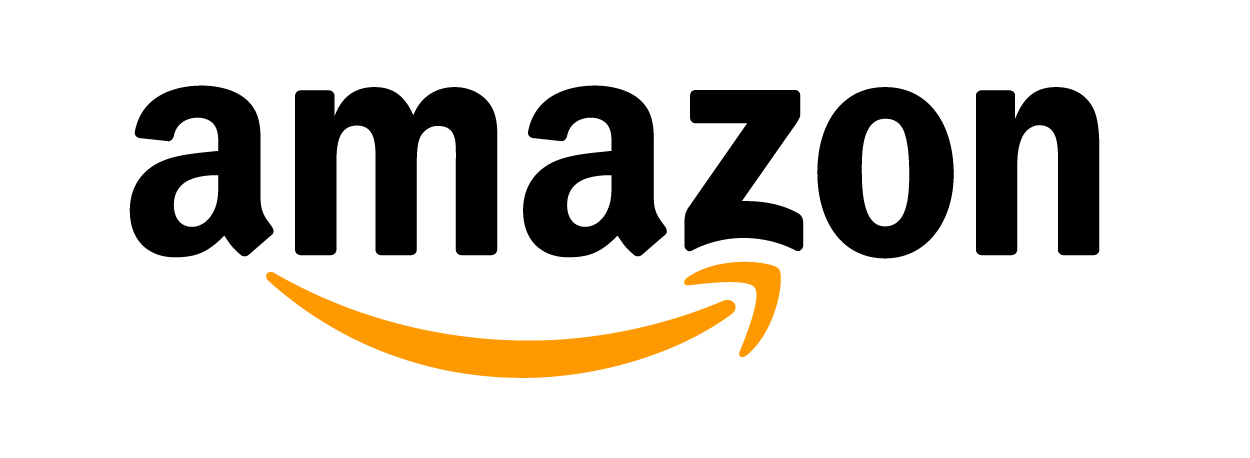 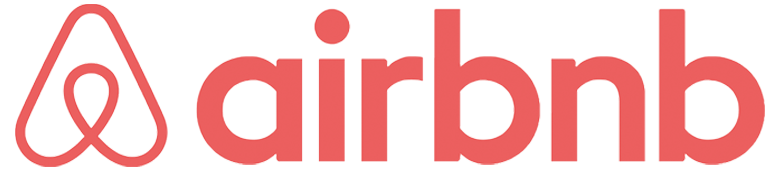 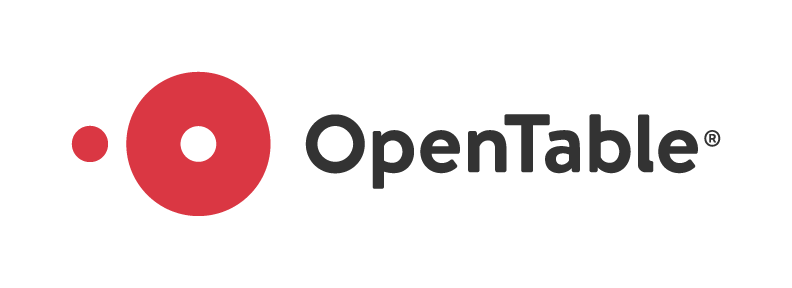 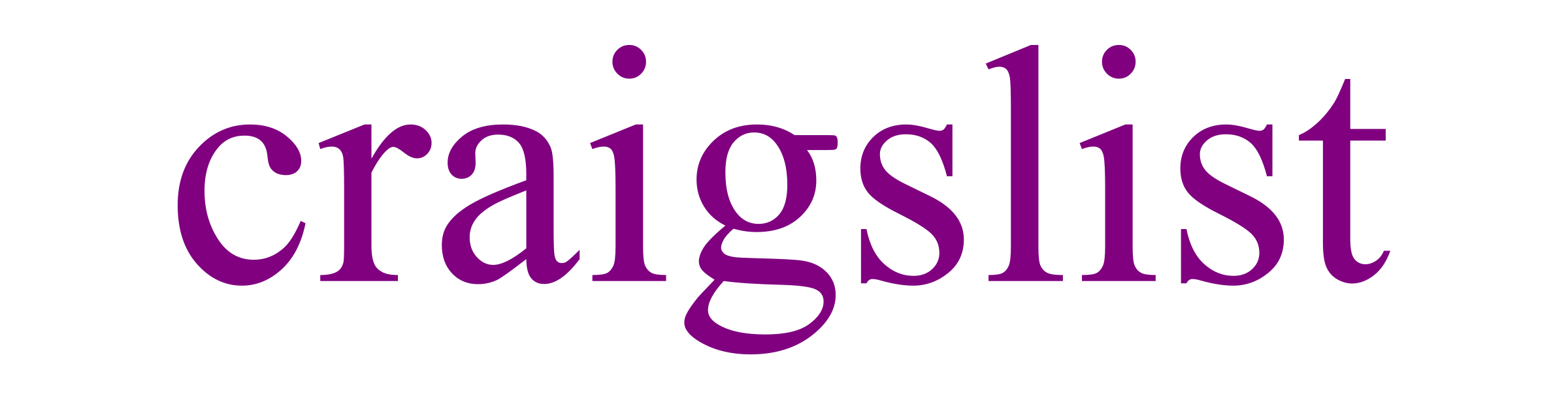 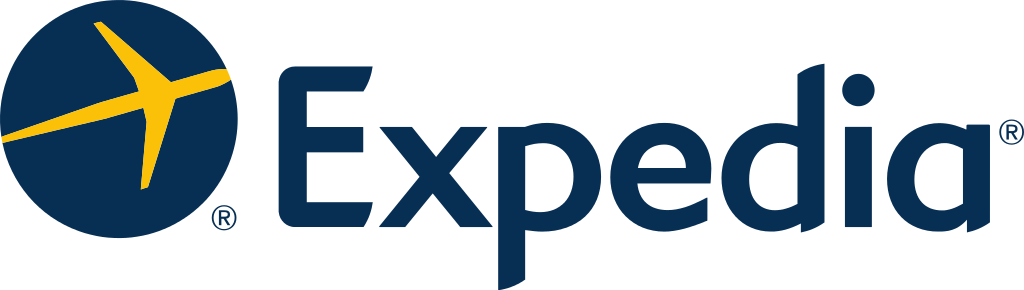 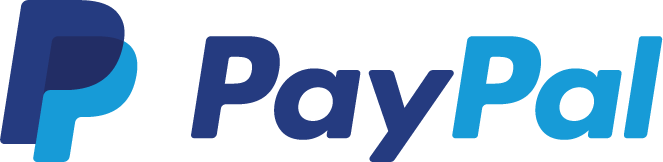 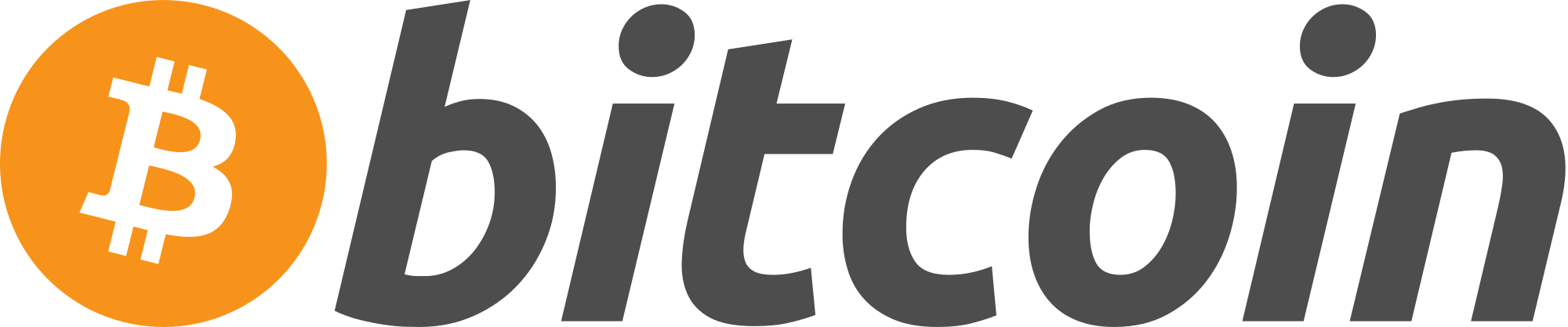 all branded in the identity of the city on web and mobile.
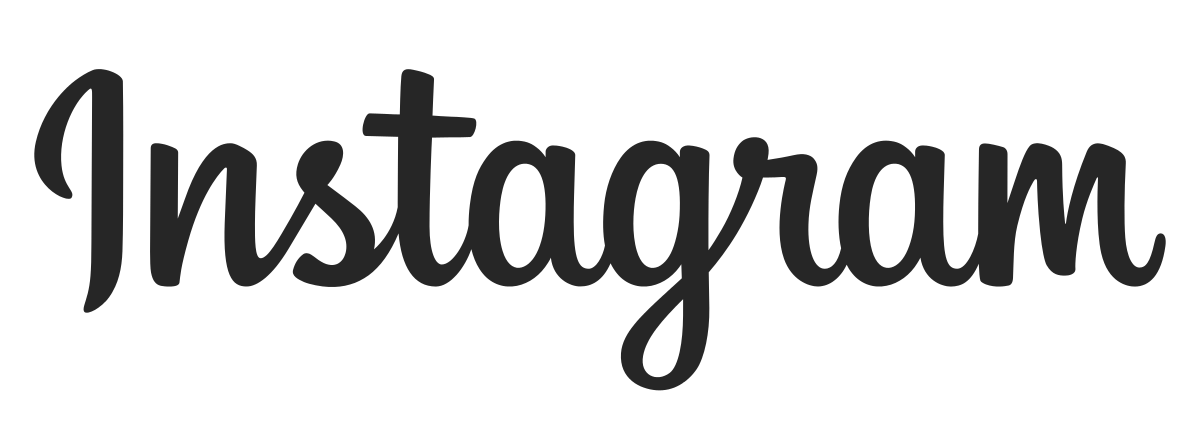 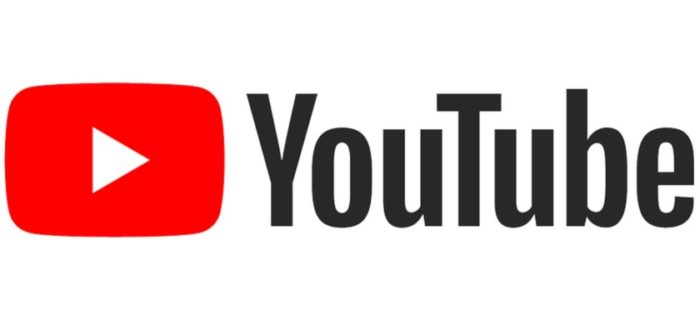 How DigitalTown makes it easy to keep money in the local economy
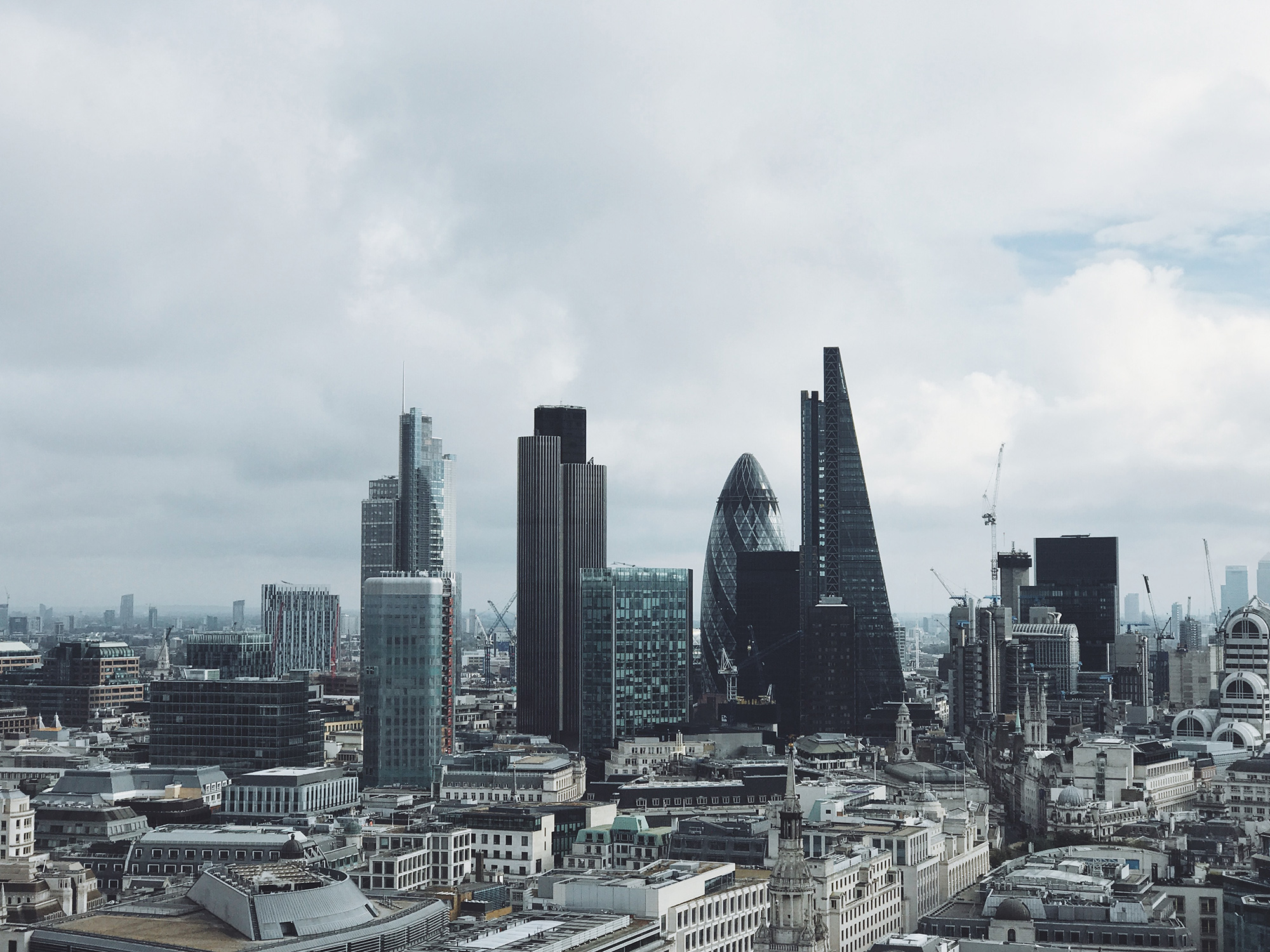 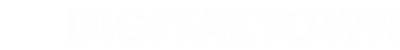 1. Smart Search
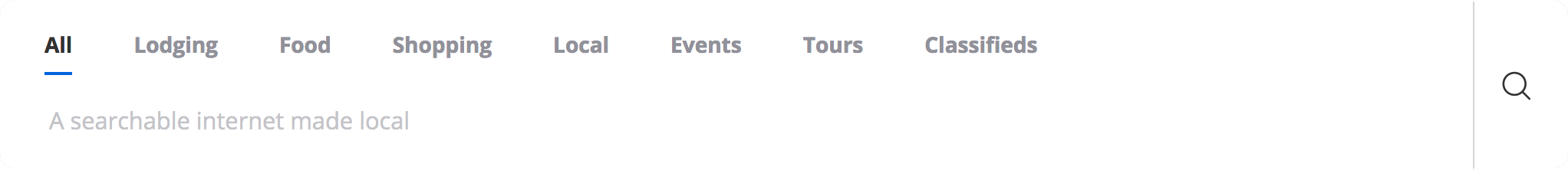 Transactional Search
Not just search but transactional search
Smart
Intelligently address public and private sector needs
Local First
Highly accurate local search
The City becomes its own Google. 
Only better!
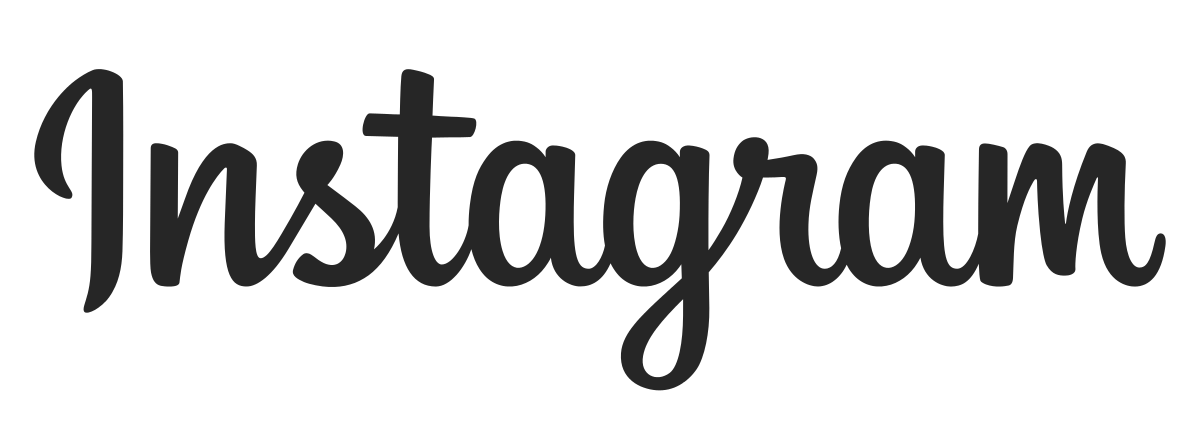 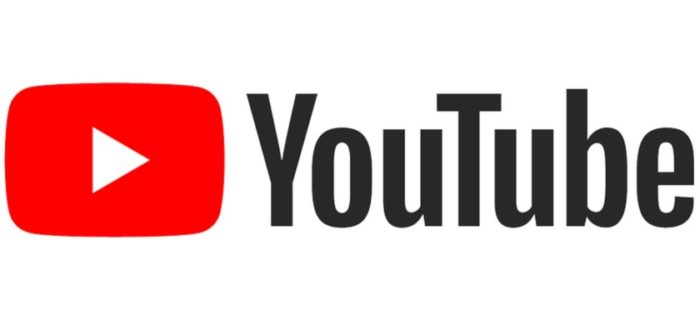 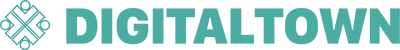 2. Smart Wallet
Portable Verified Identity for every Legal Resident
Locally or Centrally verified
Regulatory compliance for management of personal data
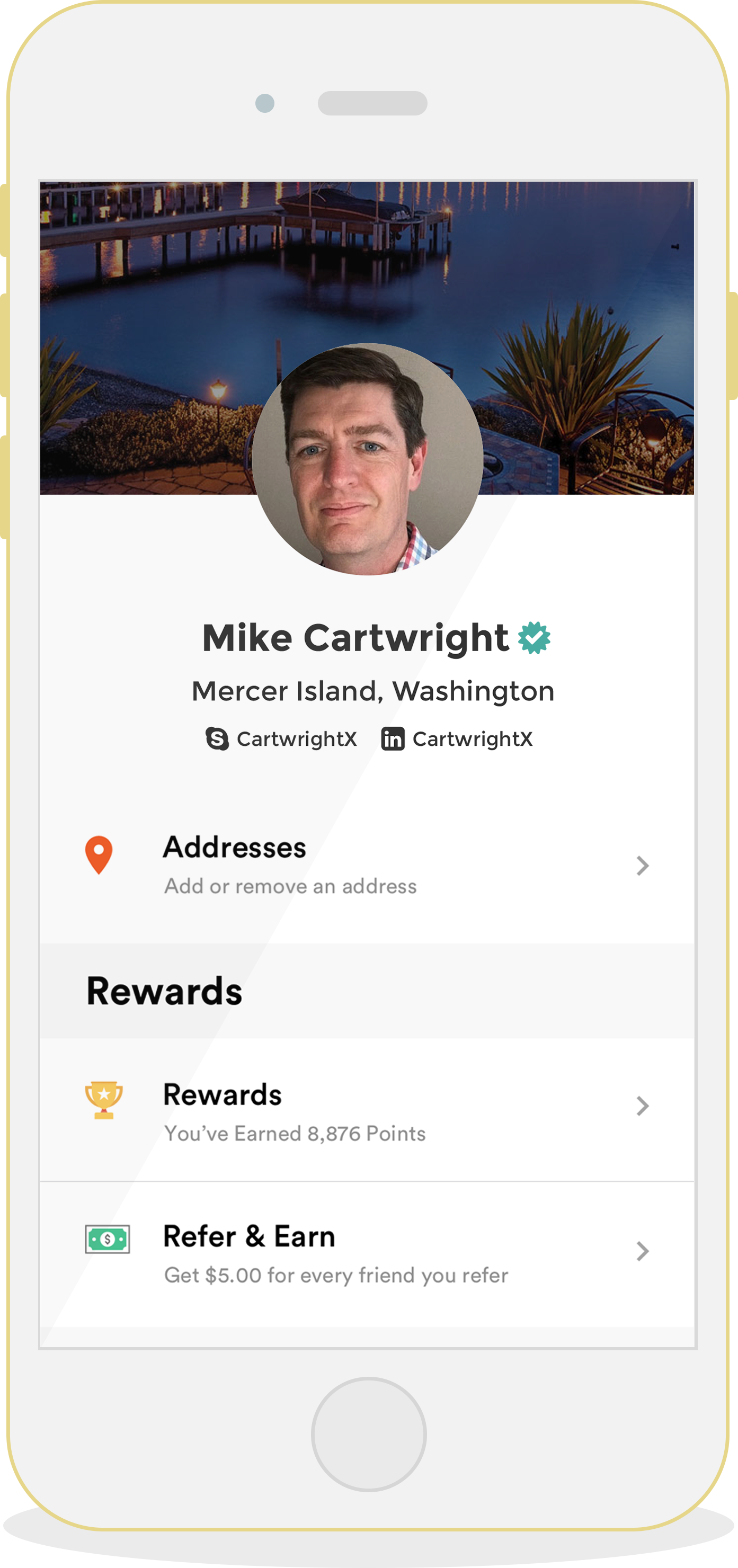 Preferences
Personal Preferences
Location and Itinerary
Payments
Payment Sources
Locally compliant disbursement of funds
Single Sign-on for the World
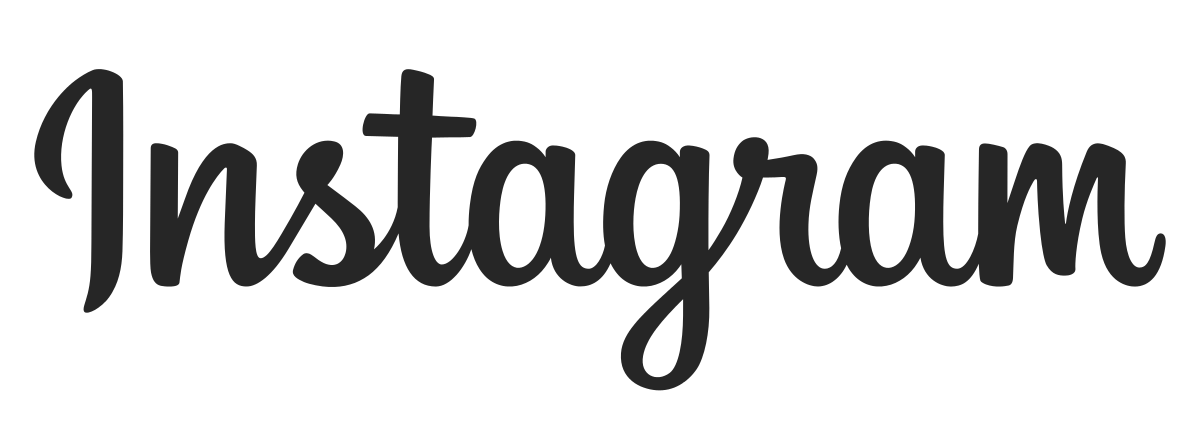 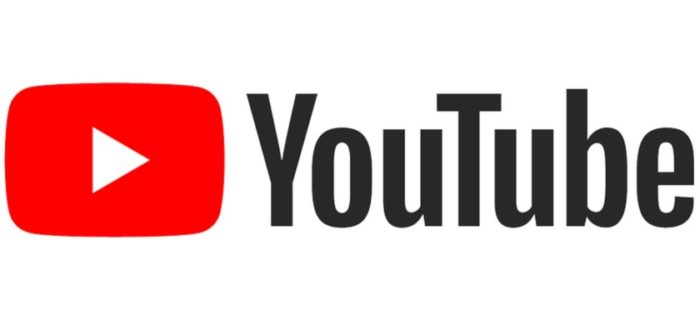 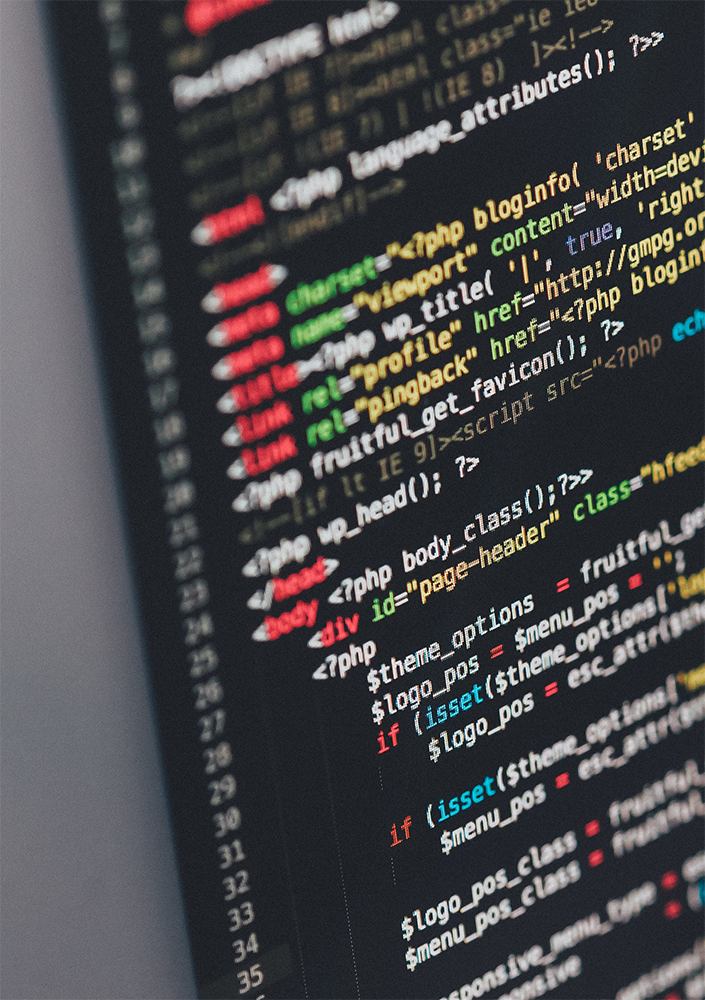 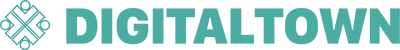 3. Smart Web
Intuitive
A web that makes sense:  Austin.Law, London.Menu
Domain extensions bundled with turn-key tools
Geographies.CITY, .BAYERN, .BOSTON
 .DUBAI, .LONDON, .MELBOURNE, 
.MIAMI, .SYDNEY, .TOKYO,  .WIEN


Verticals 
.ART, .FASHION, .LAW, .LOAN, 
.MENU, .SHOP,  .STORAGE,.WEDDING, .WORK, etc.
Personalized
Personal Dietary Preferences, e.g. Smart.Menu
Location and Itinerary, e.g. Smart.London
Secure
Integrated Smart Wallet lets user control which publisher has access to what data!
A Web that Works
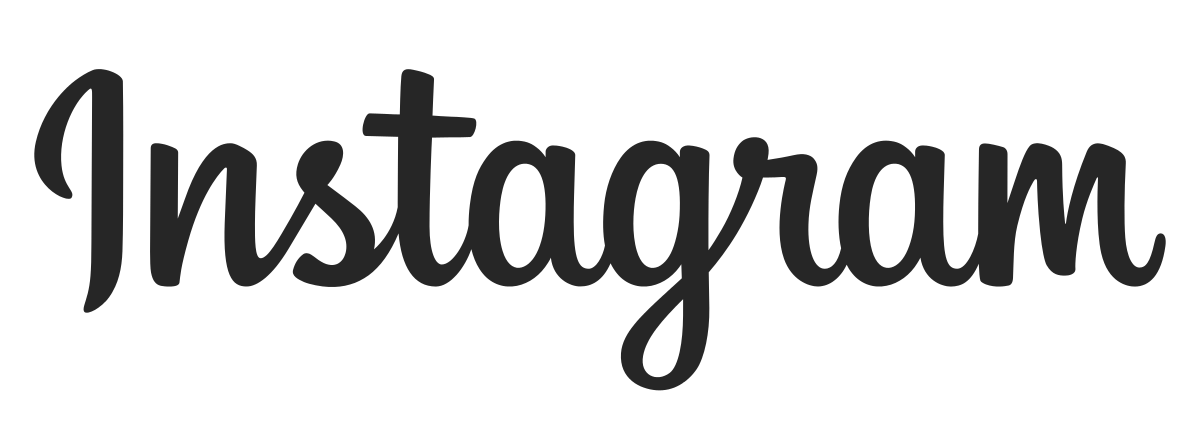 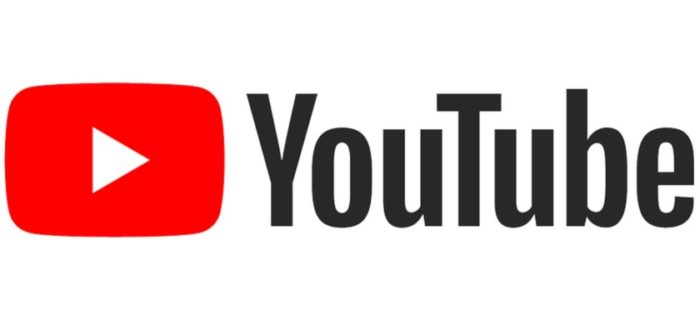 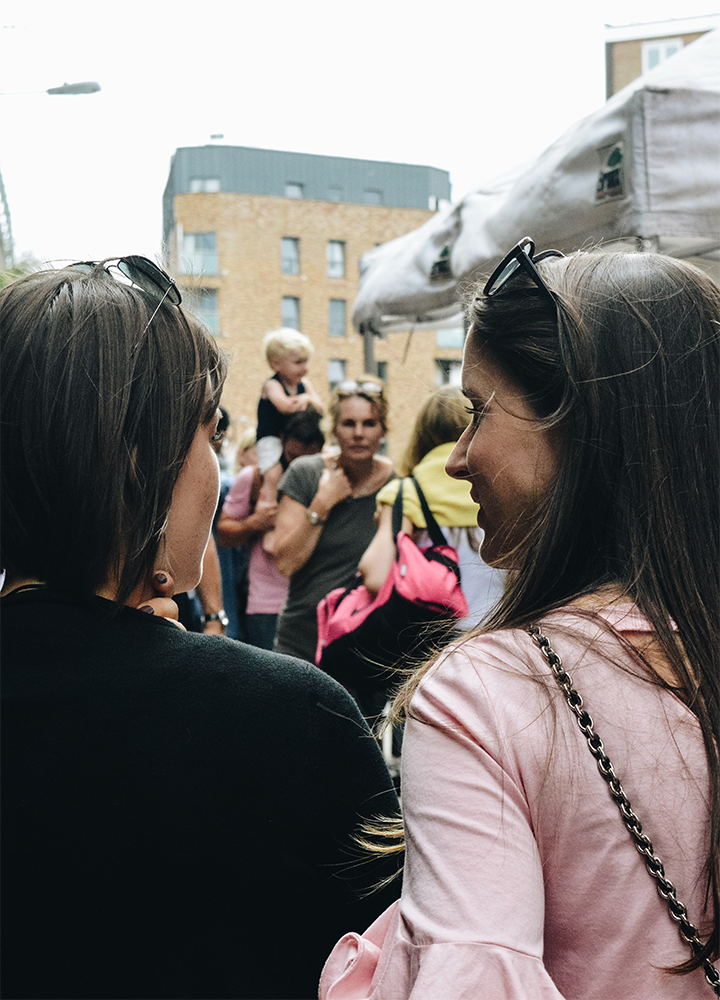 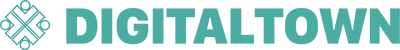 Circular Economy
Local First for Retail, Services, Dining and Lodging
Used and New Goods and Services in one view
4. Smart Commerce
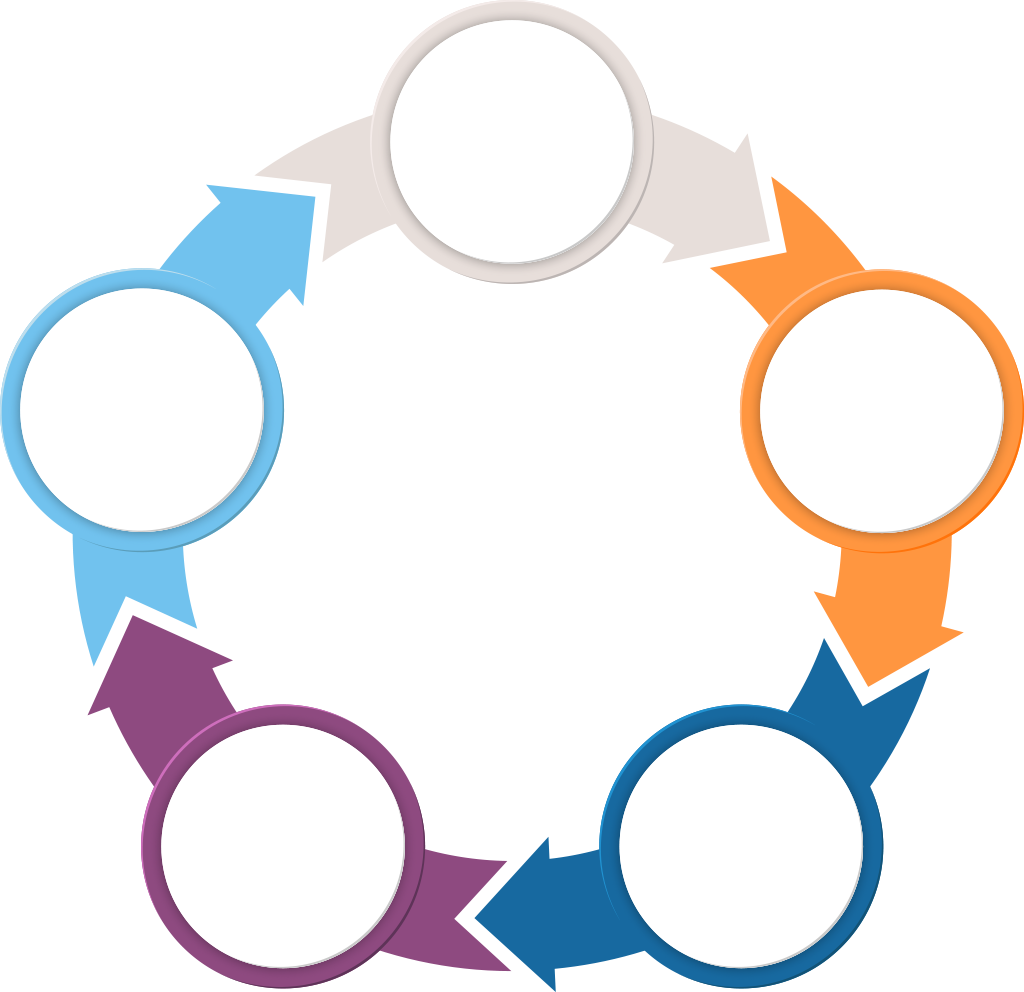 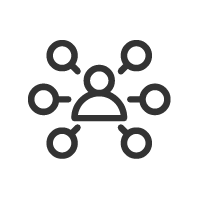 Sustainable Economy
Any merchant can have a Digital Storefront for free
Transaction Fees fund Smart City Innovation
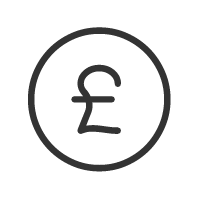 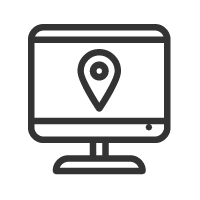 Safer Community
Transactions between verified buyers and sellers
Sharing Economy benefits all stakeholders
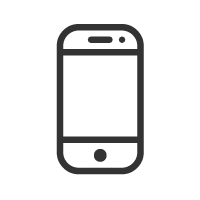 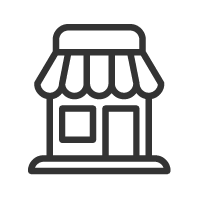 Buy Local. Buy Direct.
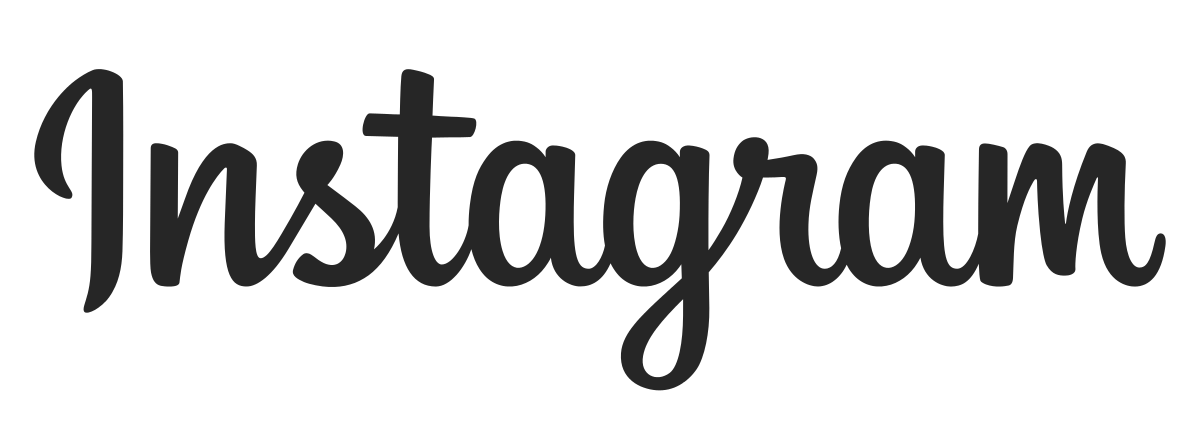 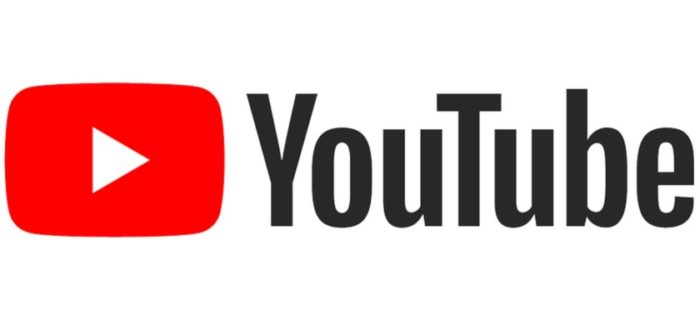 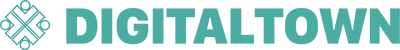 5. Blockchain for Distributed  Ownership
One CityShare reserved for every Citizen
Legal resident claim their free share during claim period
Unclaimed shares distributed through auction
Each unique share has ongoing value
Value of each share increases through platform adoption
Optional dividend distributions of shared gains
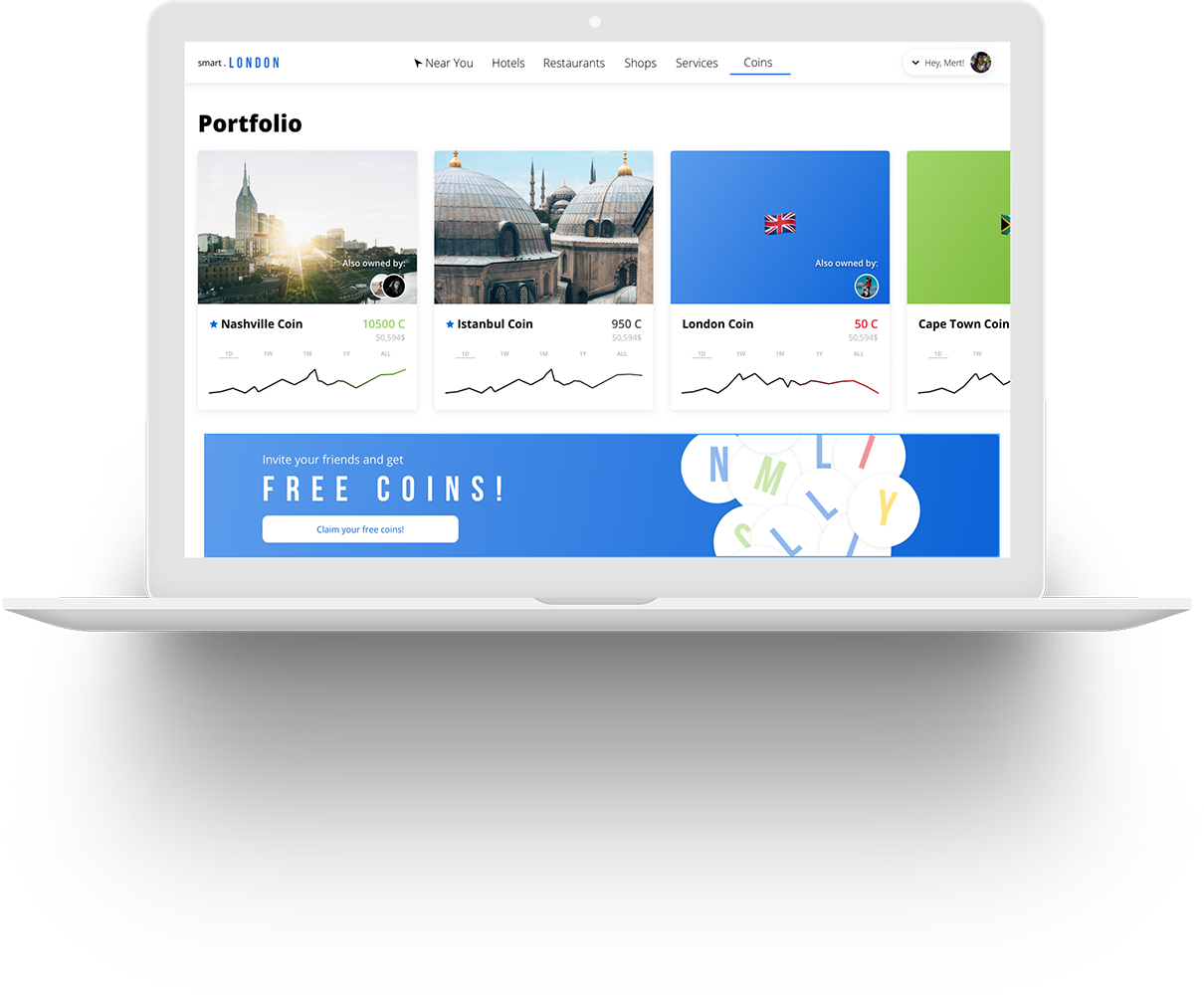 Liquidity through frictionless trading
Coin owners may buy and sell their shares
Tradable on any public Blockchain exchange
Shared Ownership. Shared Outcome.
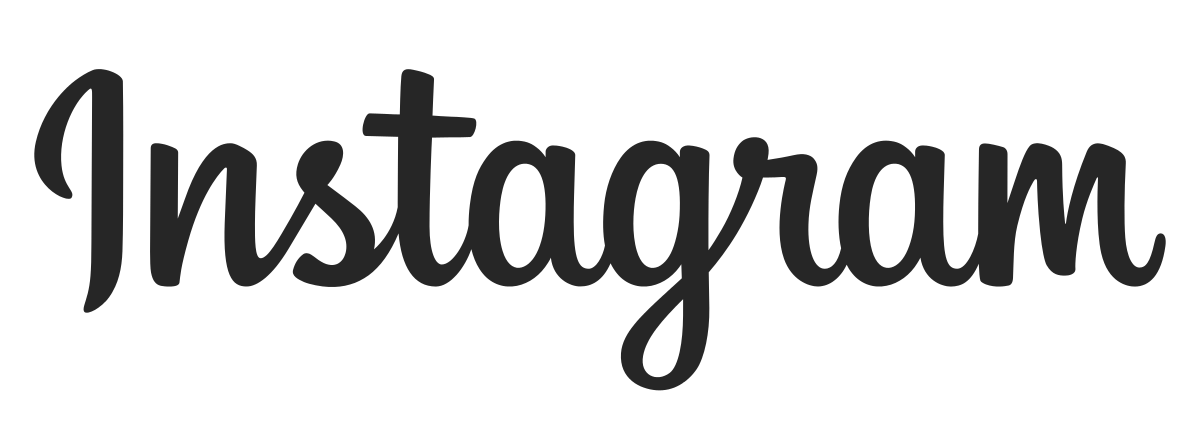 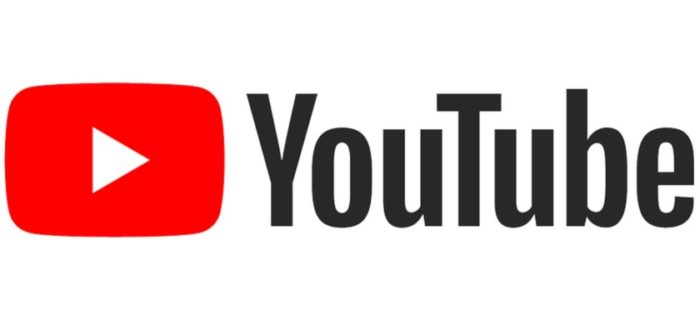 Vertical Solutions
For Local Commerce
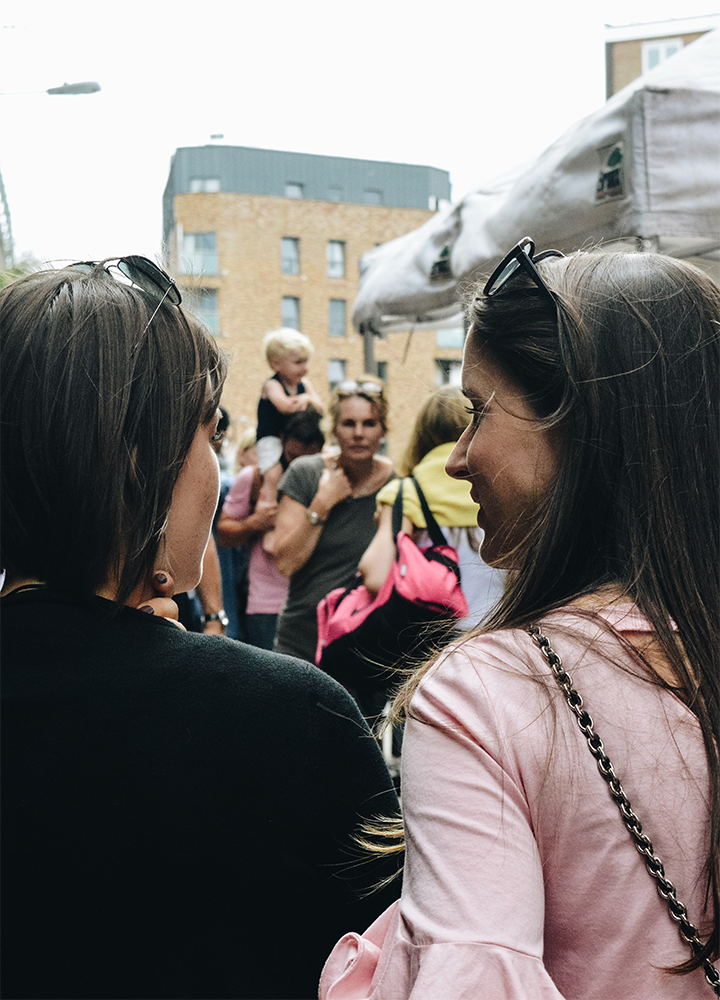 Local Commerce in the Digital Age
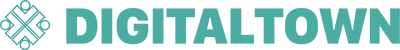 Superior Economic Model for Smart Cities
Lower Commission than national benchmark competitors
Local taxes are collected and held at time of purchase
Leverage Legacy Institutions
Municipality as core partner
Trade Associations, Chambers of Commerce, CVB/DMO
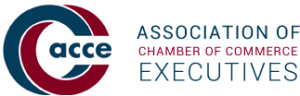 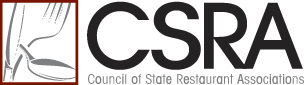 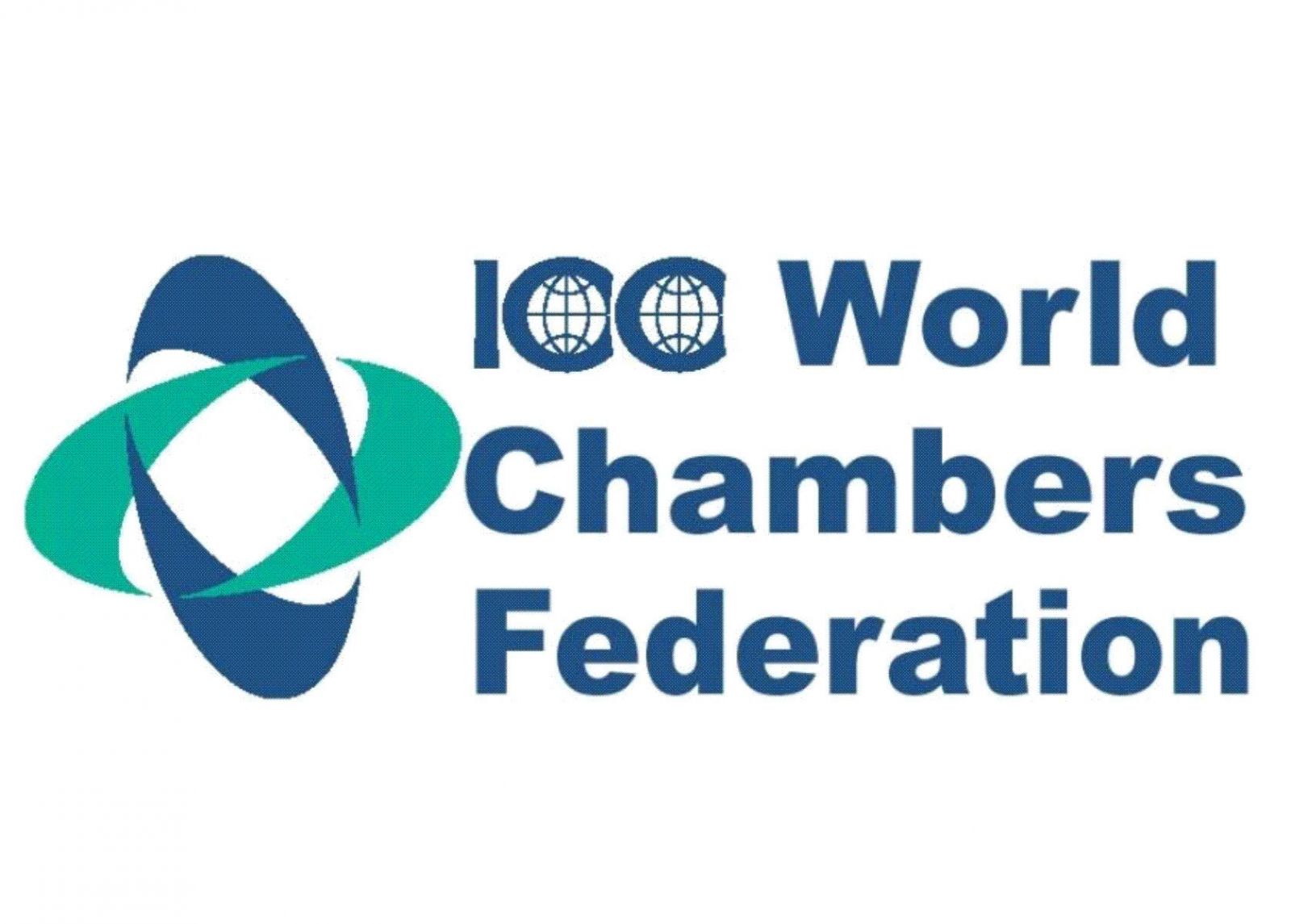 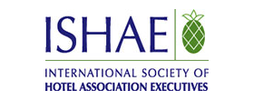 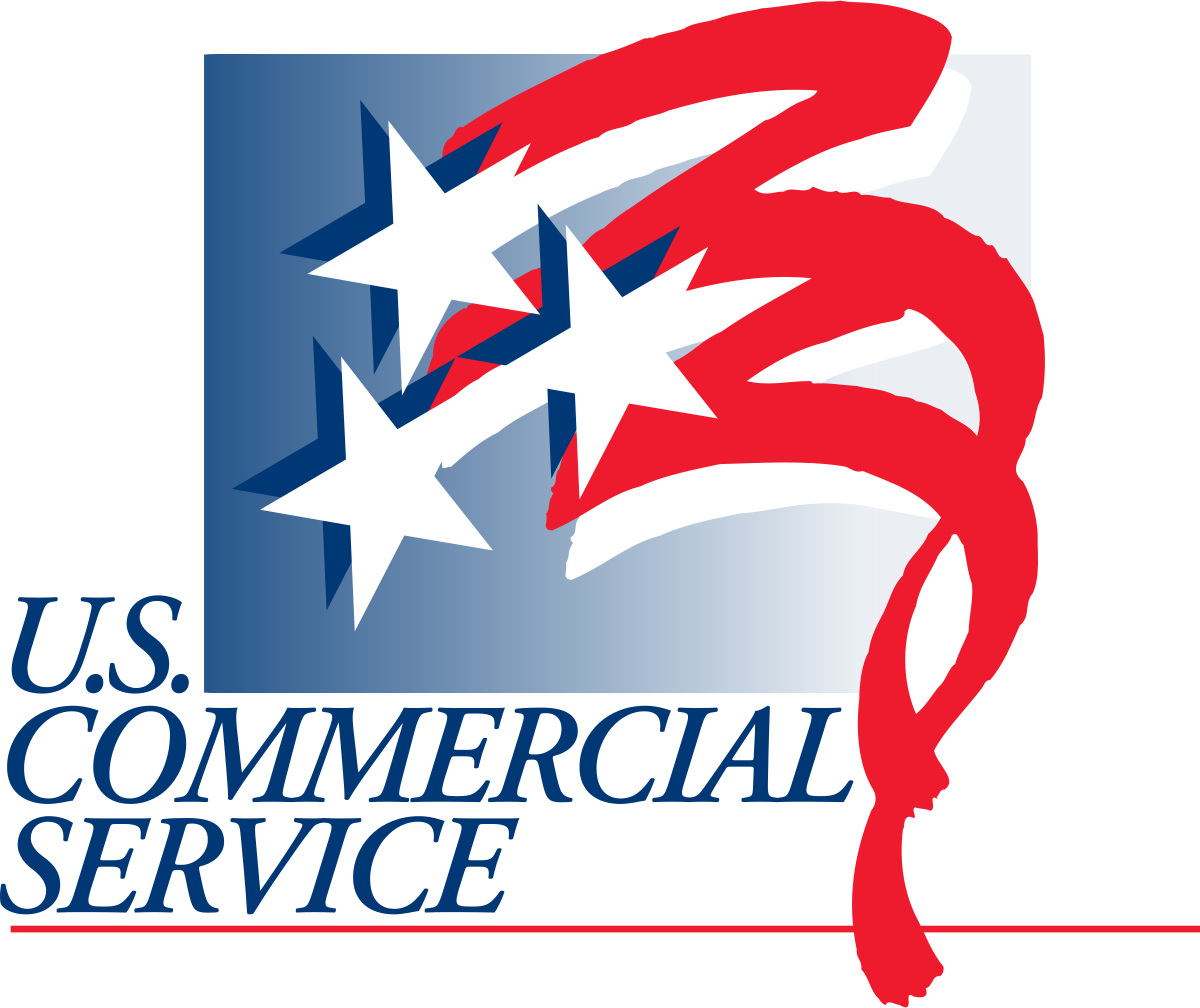 Equipping Legacy Institutions for relevance in the Digital Age
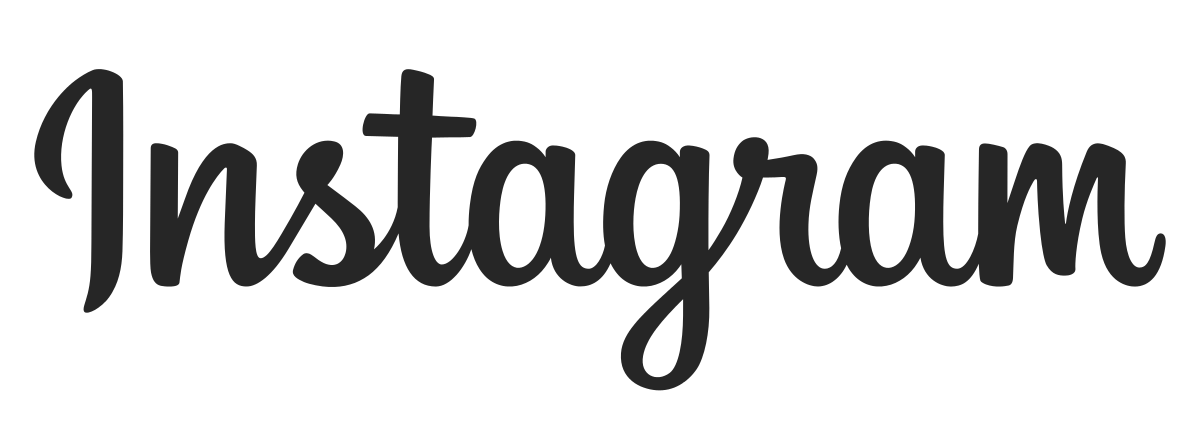 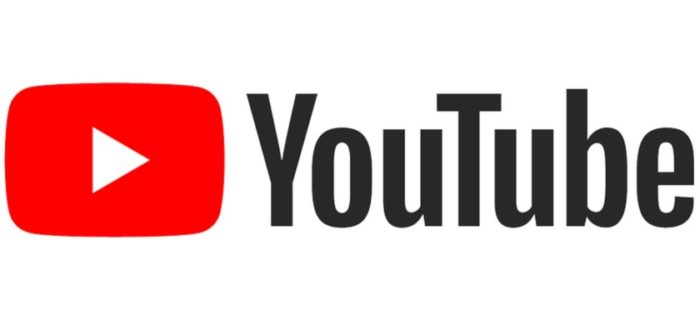 Retail
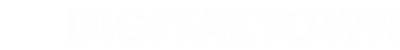 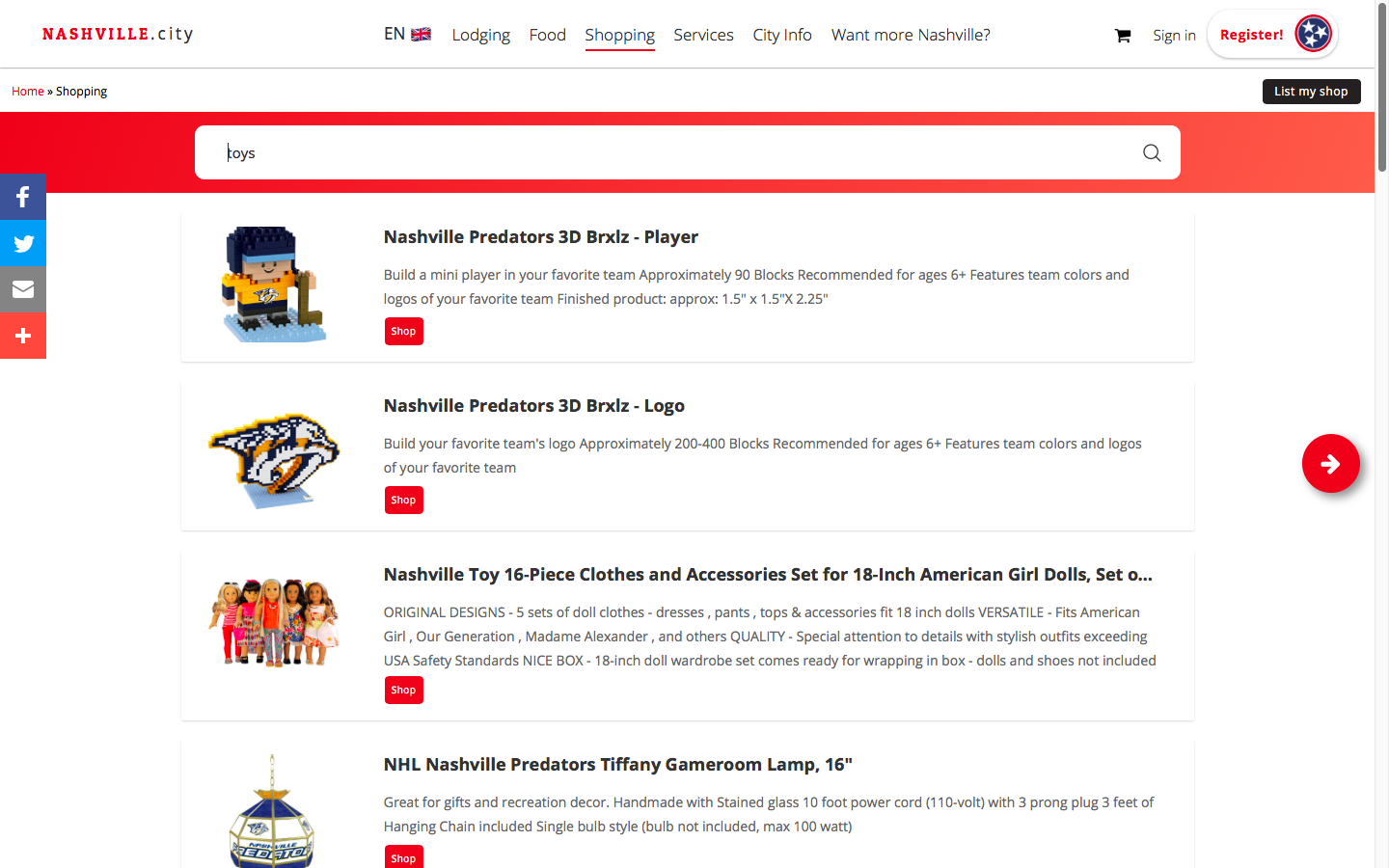 Any retailer can sell online today and have their products discovered in the local city search or in a local shopping directory powered by .SHOP.
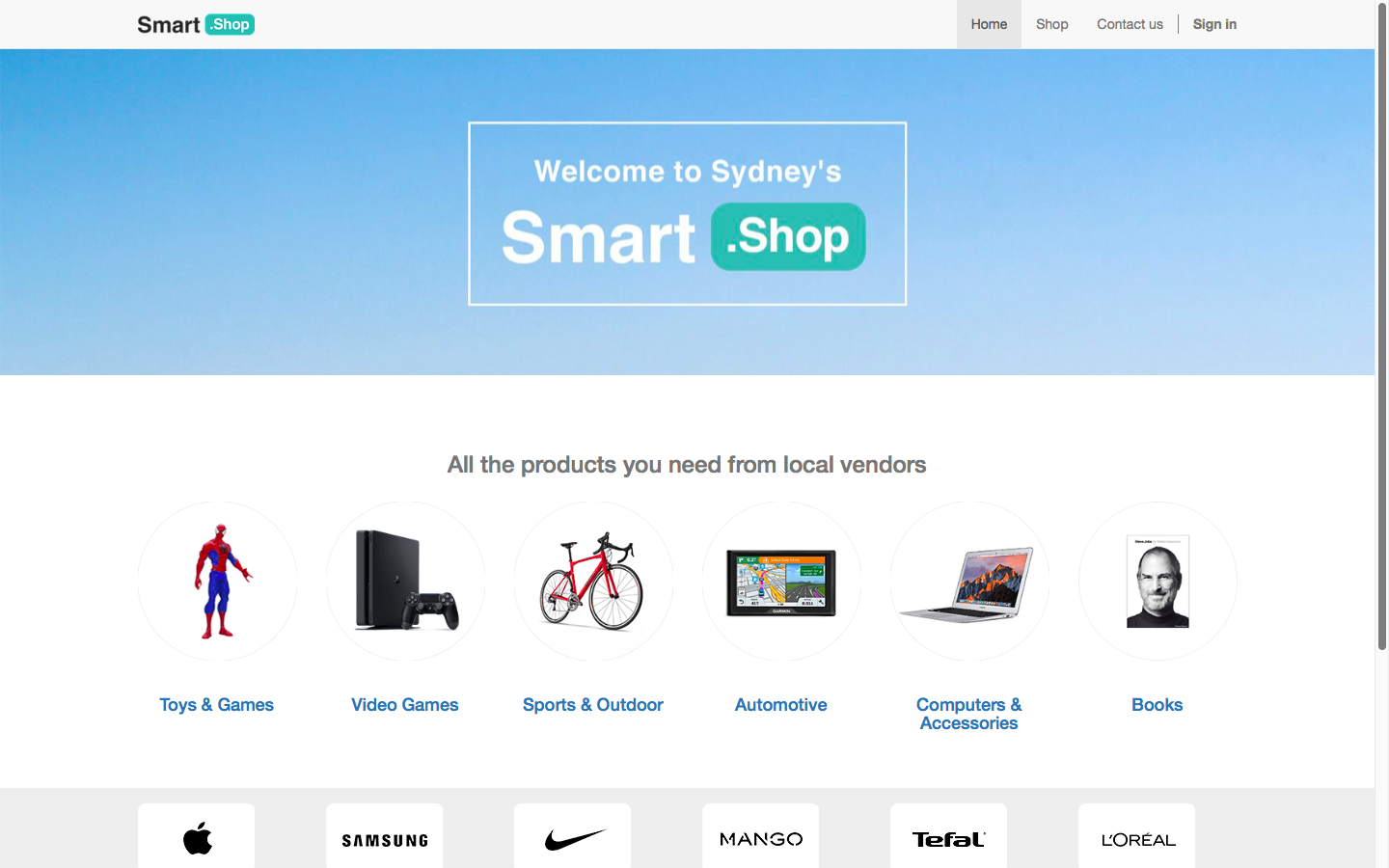 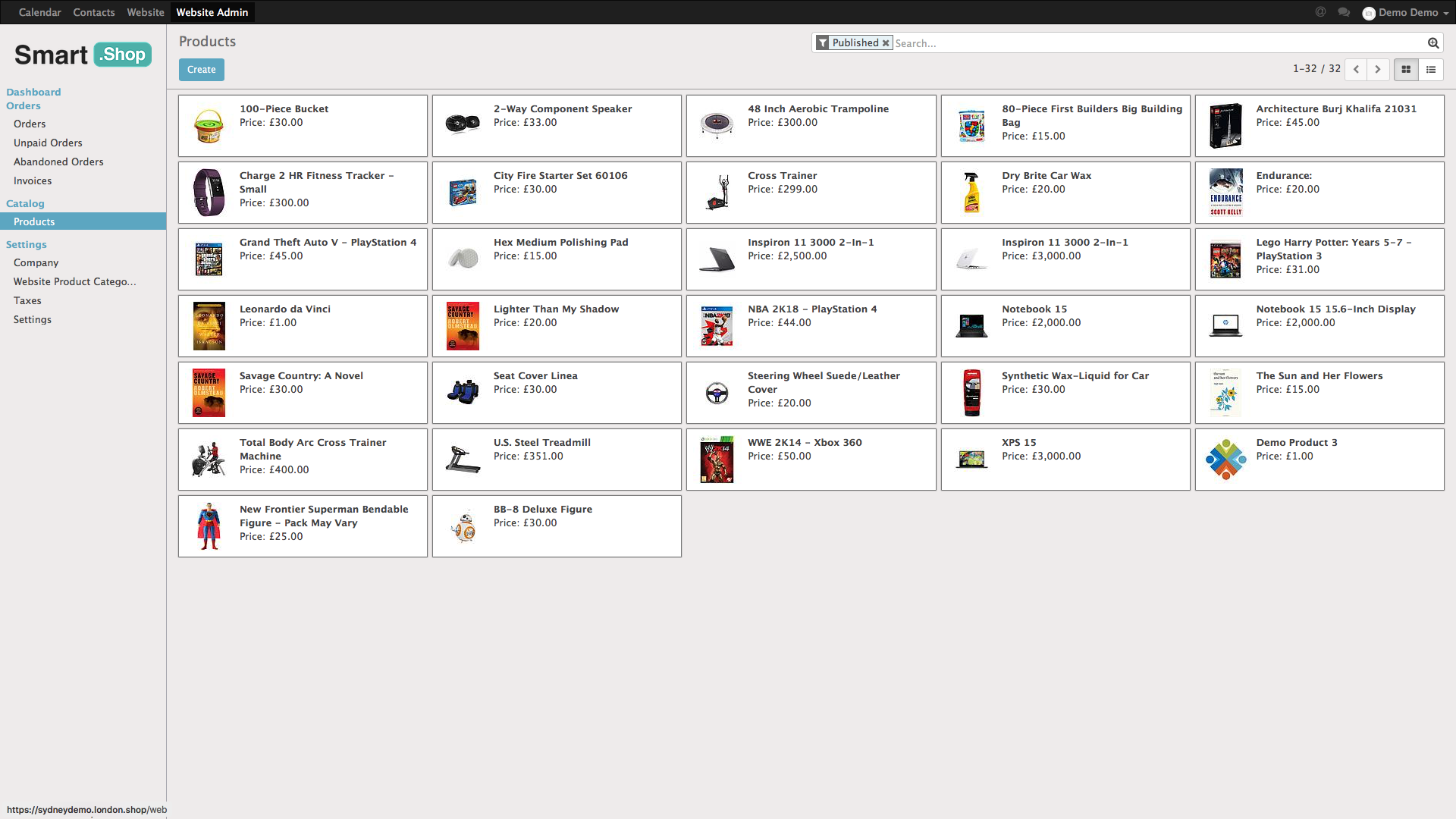 No setup fee.  No service fee.

8% commission on actual sales
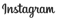 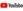 [Speaker Notes: Add config page]
Services
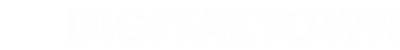 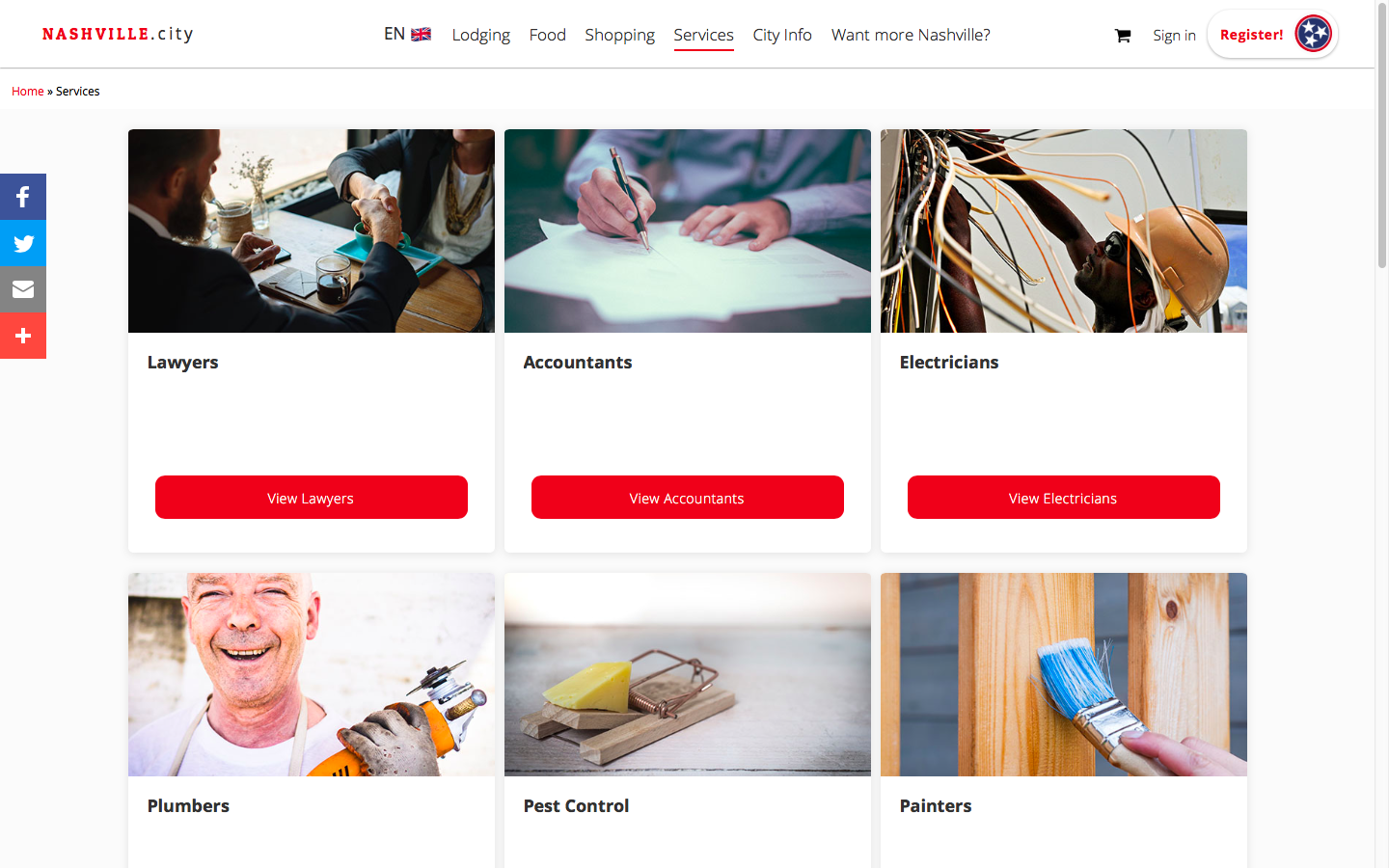 Any service provide can sell online today and have their services discovered in the local city search or in service provider directory like City.Law
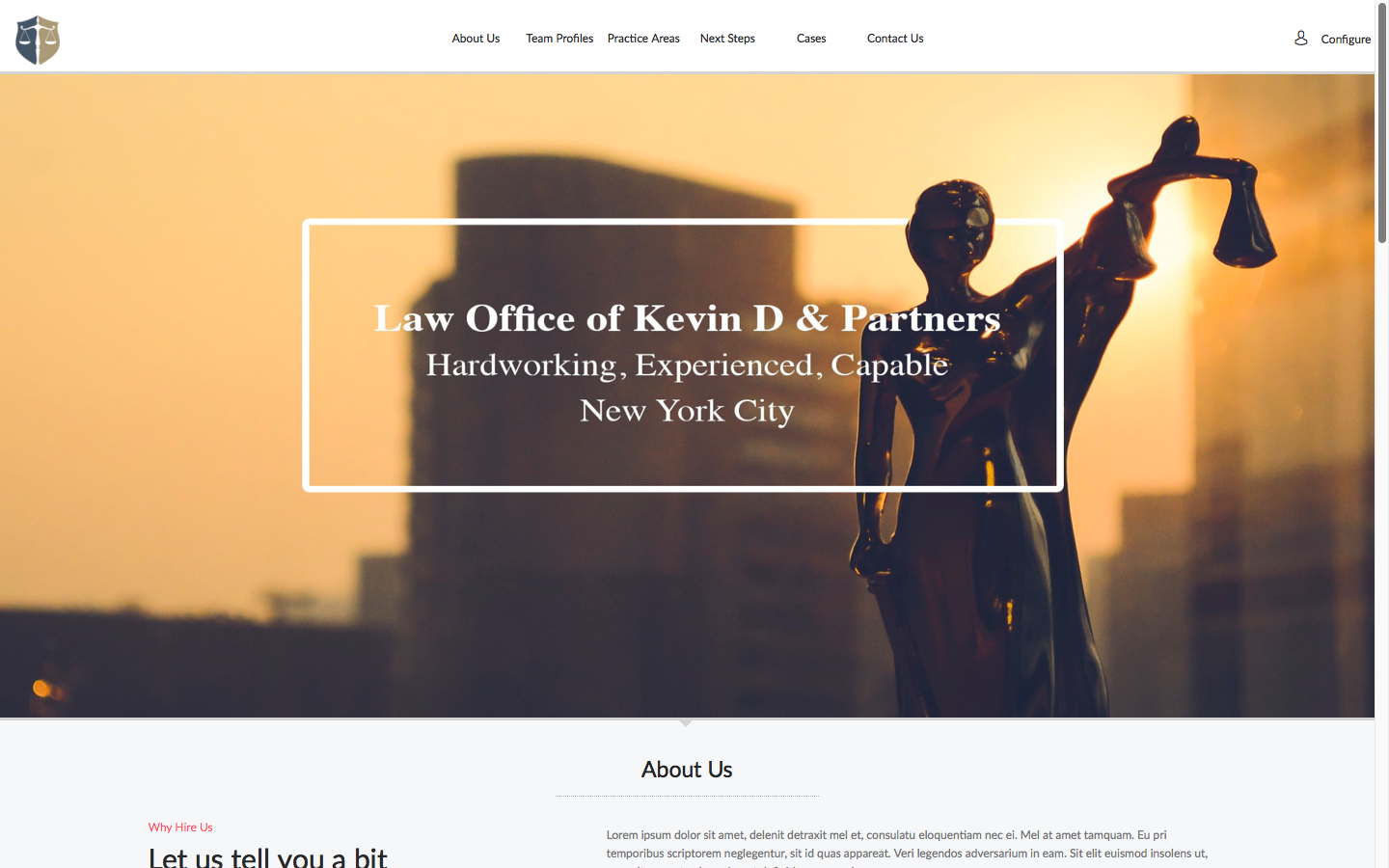 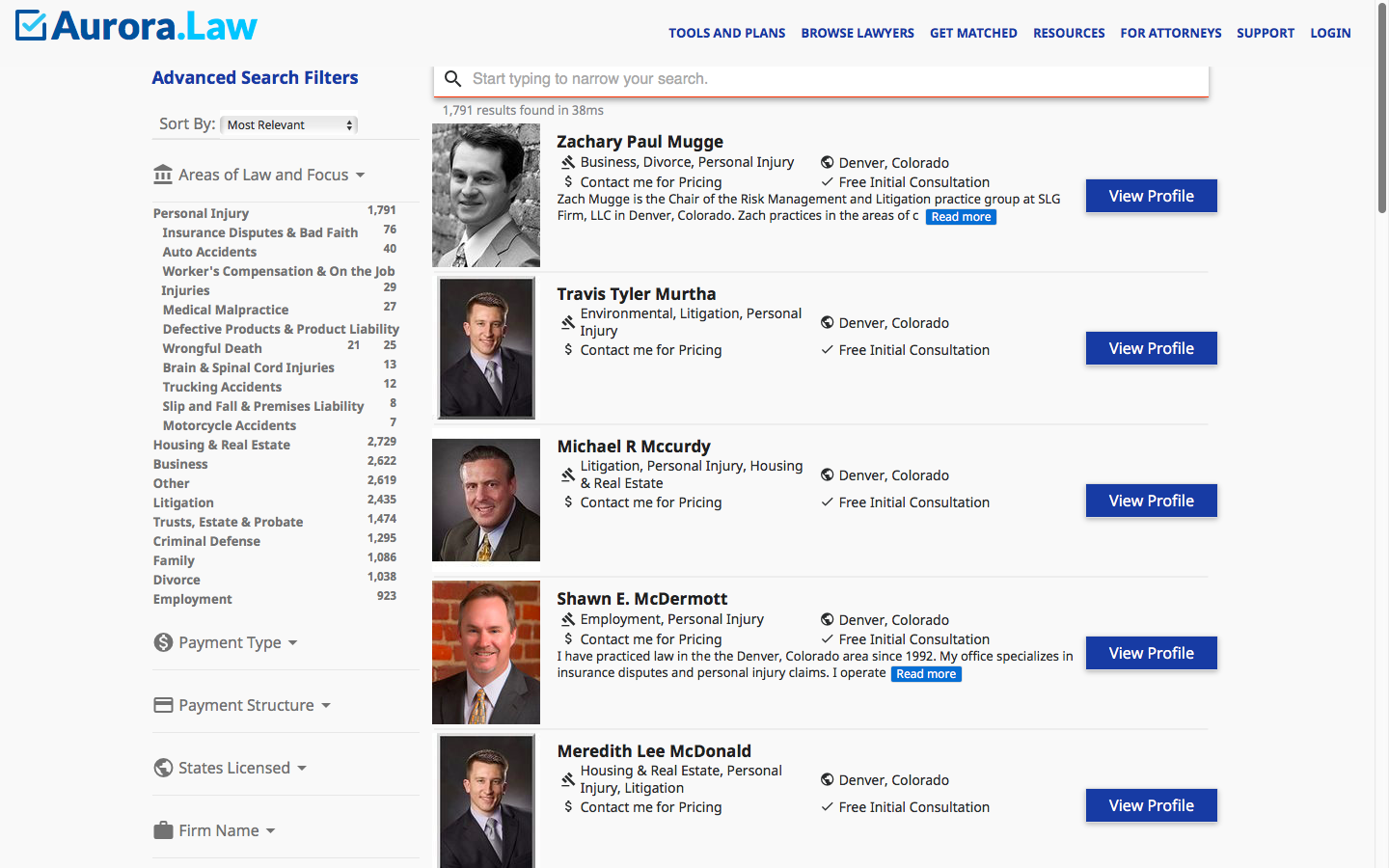 No setup fee. No service fee.

8% commission on sales.
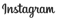 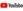 Dining
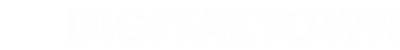 Any restaurant or caterer can interactive their menu online today and be discovered in the local city search or the local dining directory using .MENU.
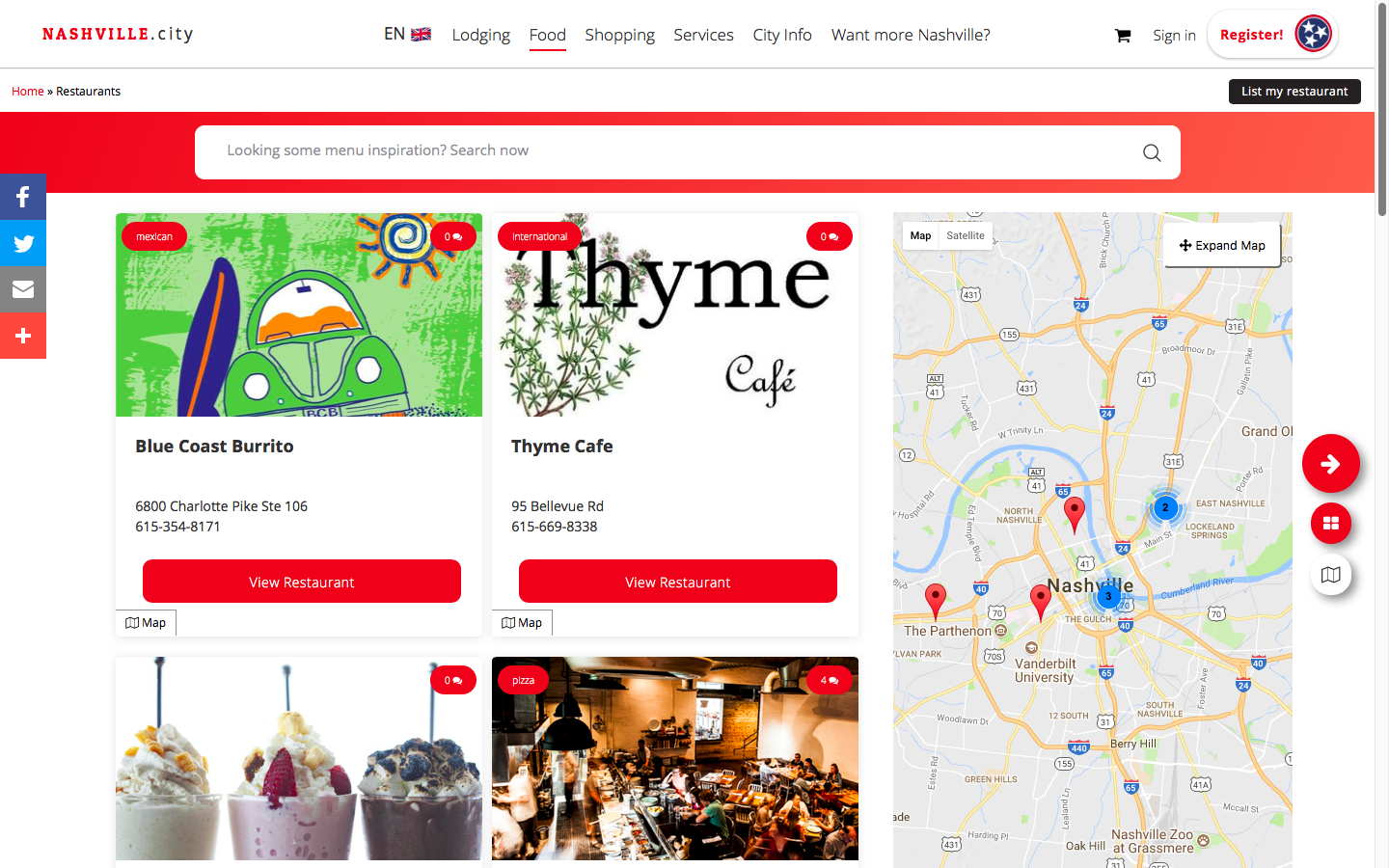 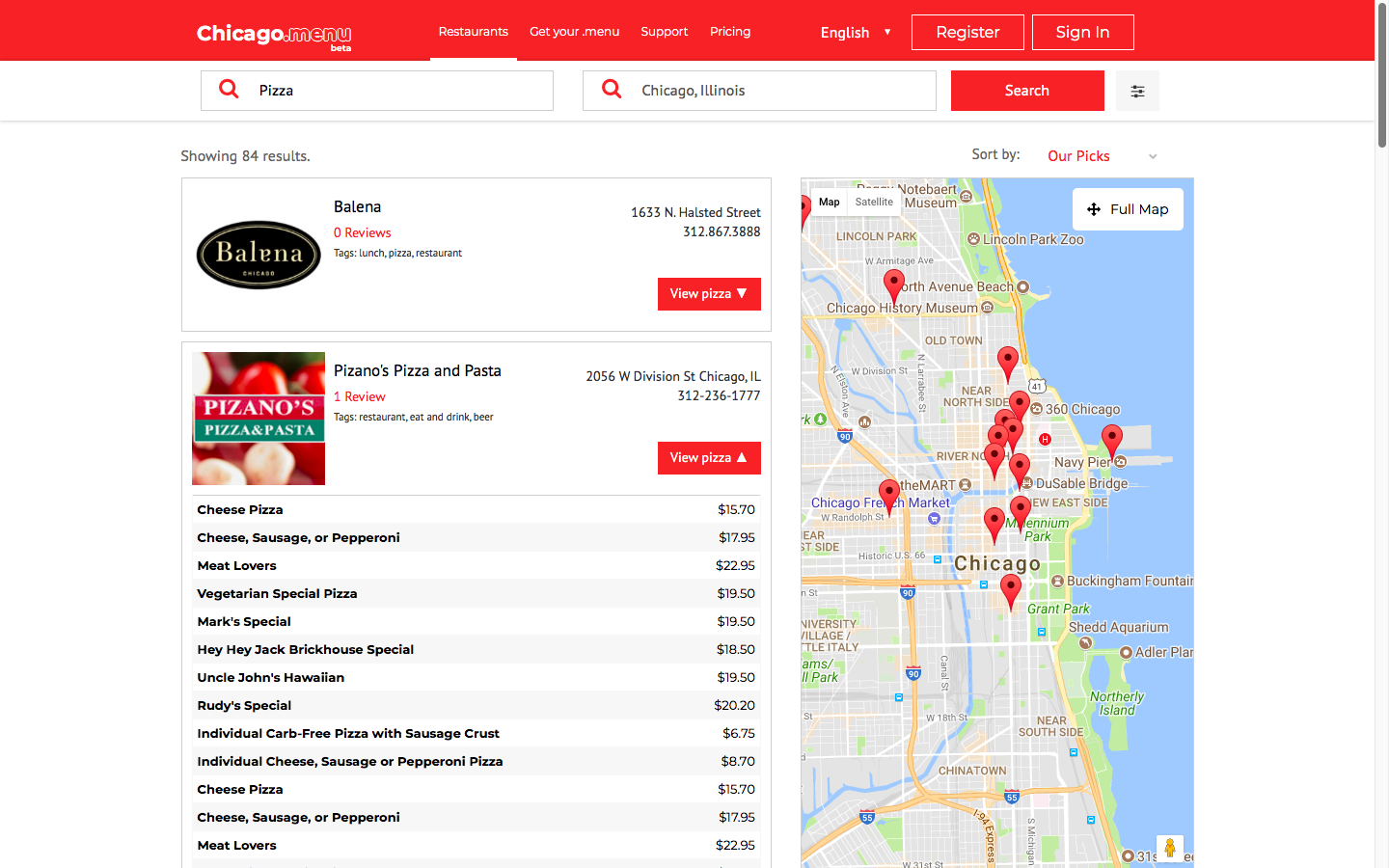 No setup fee.  No service fee.

$8% commission for online orders.  

$1 per cover for in-restaurant table booking.
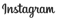 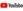 Lodging
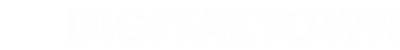 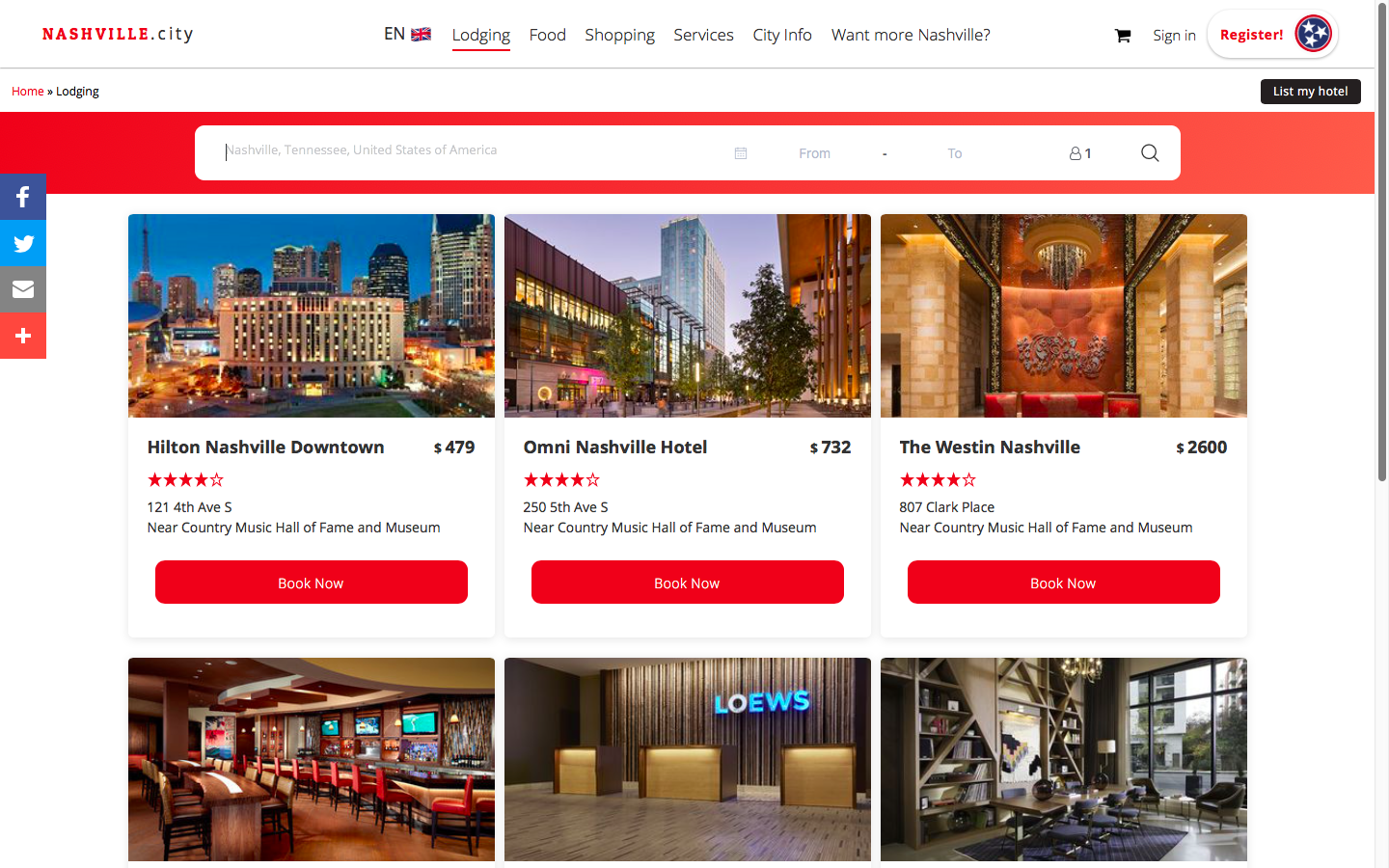 Any hotel, hostel or B&B can sell online today and have their rooms discovered in the local city search or through a network of more than 350 affiliates, who have booked more than $3 million USD in lodging so far in 2017.
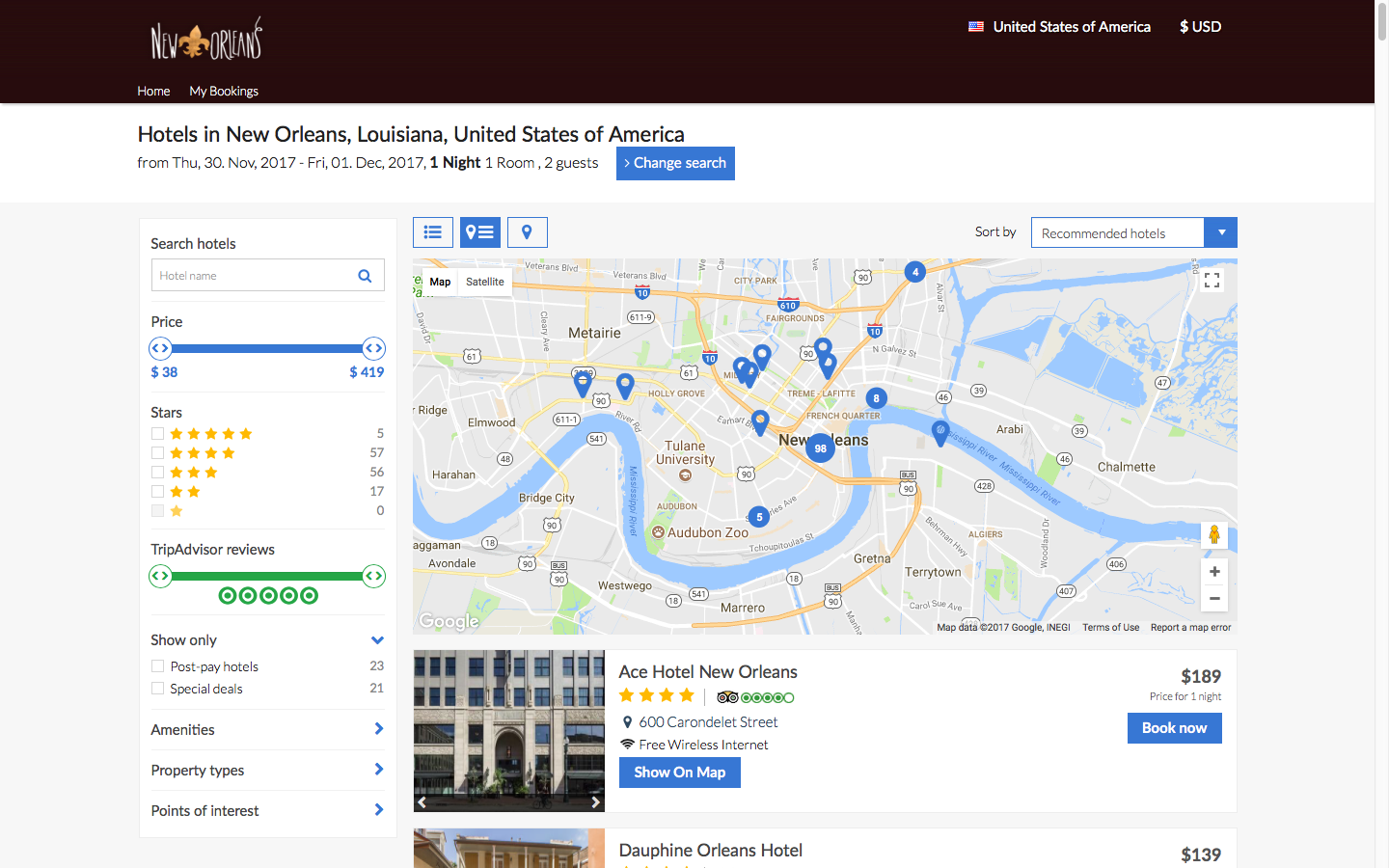 No setup fee. No service fee.

Commission rate of 12% for any private lodging listing
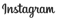 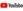 Global Traction
Digital Presence in 23,000 cities

 Site live in more than 10,000 cities

 1st Municipal Deployments going live
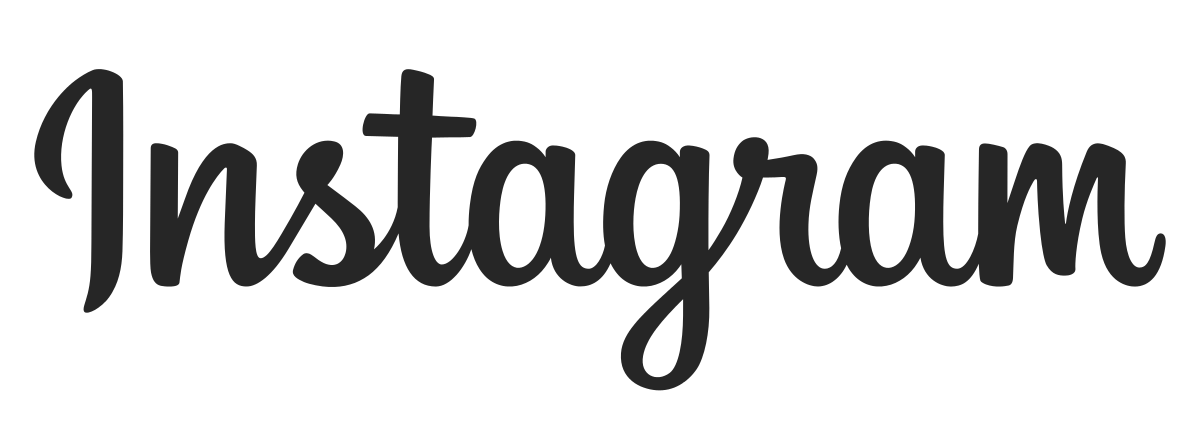 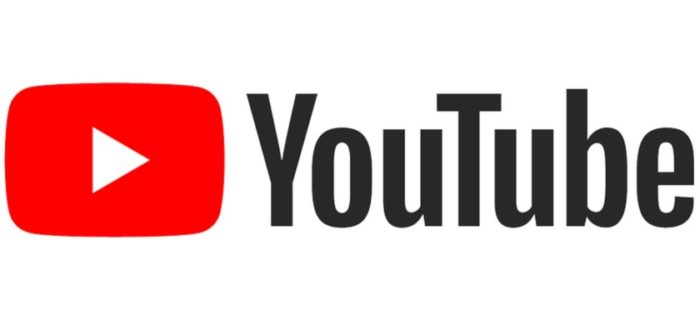 Deployment Timeline for Cities
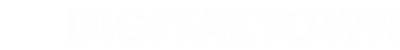 StakeholderEngagement Timeline: 1 month
Merchant Onboarding Timeline: 1-3 months
CommunityEngagement ongoing
2
1
3
4
5
PlatformDevelopment Timeline: 1-3 months
ResidentOnboardingTimeline: 1-3 months
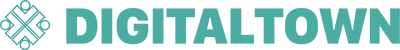 Rob Monster, CEO

rob@digitaltown.com

Tel:  +1-425-295-4564
Local First through Smart Search, Smart Wallet, Smart Web and Smart Commerce
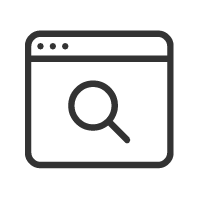 Shared Ownership through Platform Cooperativism and Blockchain
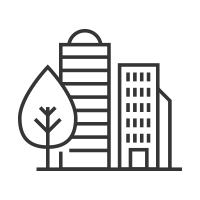 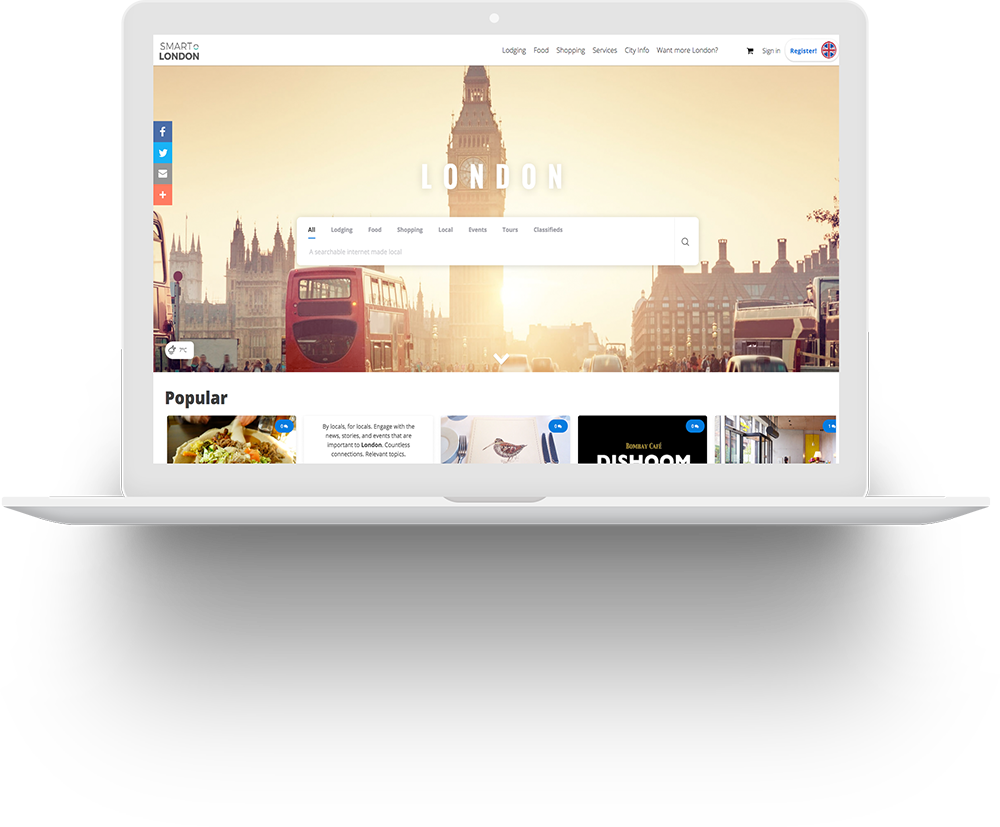 Happy Citizens in Thriving, Sustainable, Sovereign, Smart, Local Economies
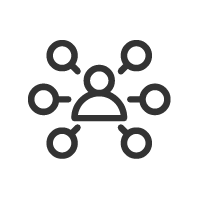 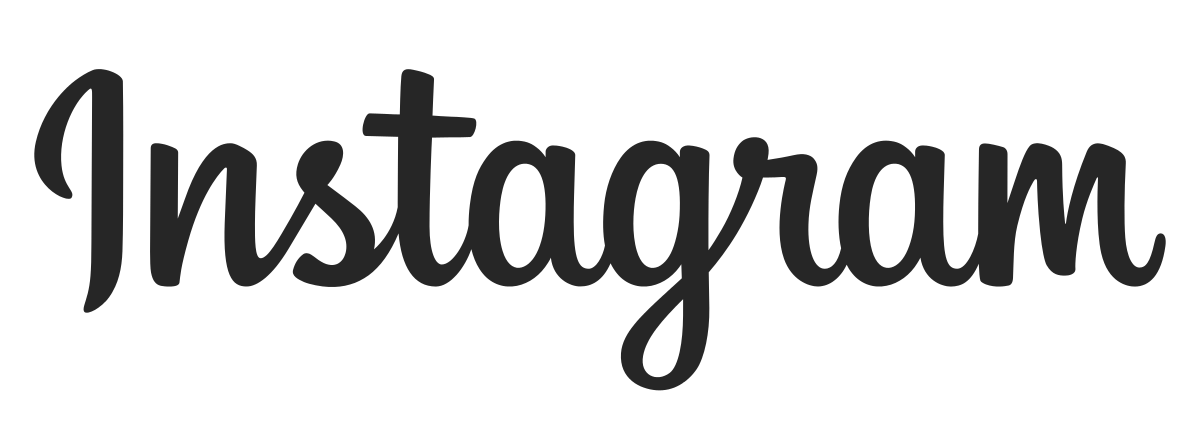 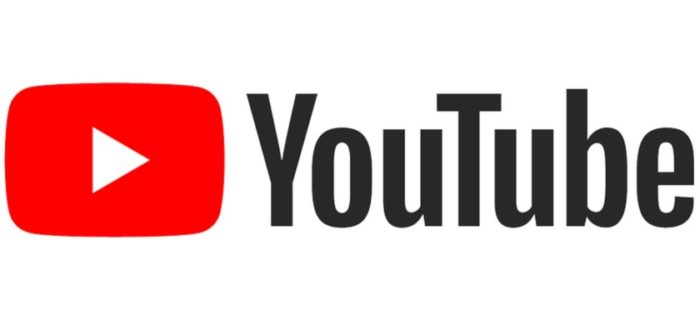